Congratulations
Deputy Chief Albert Handy!
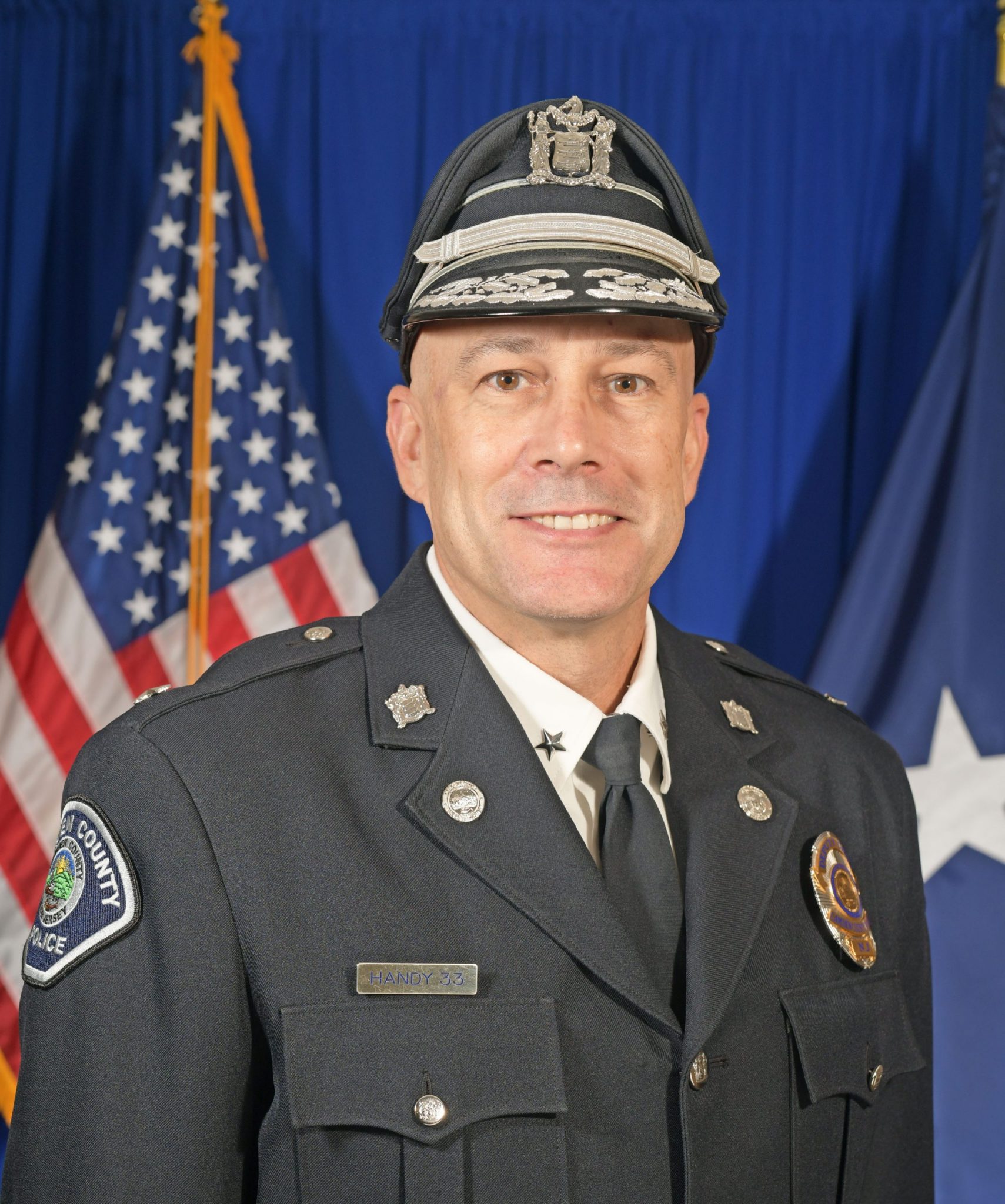 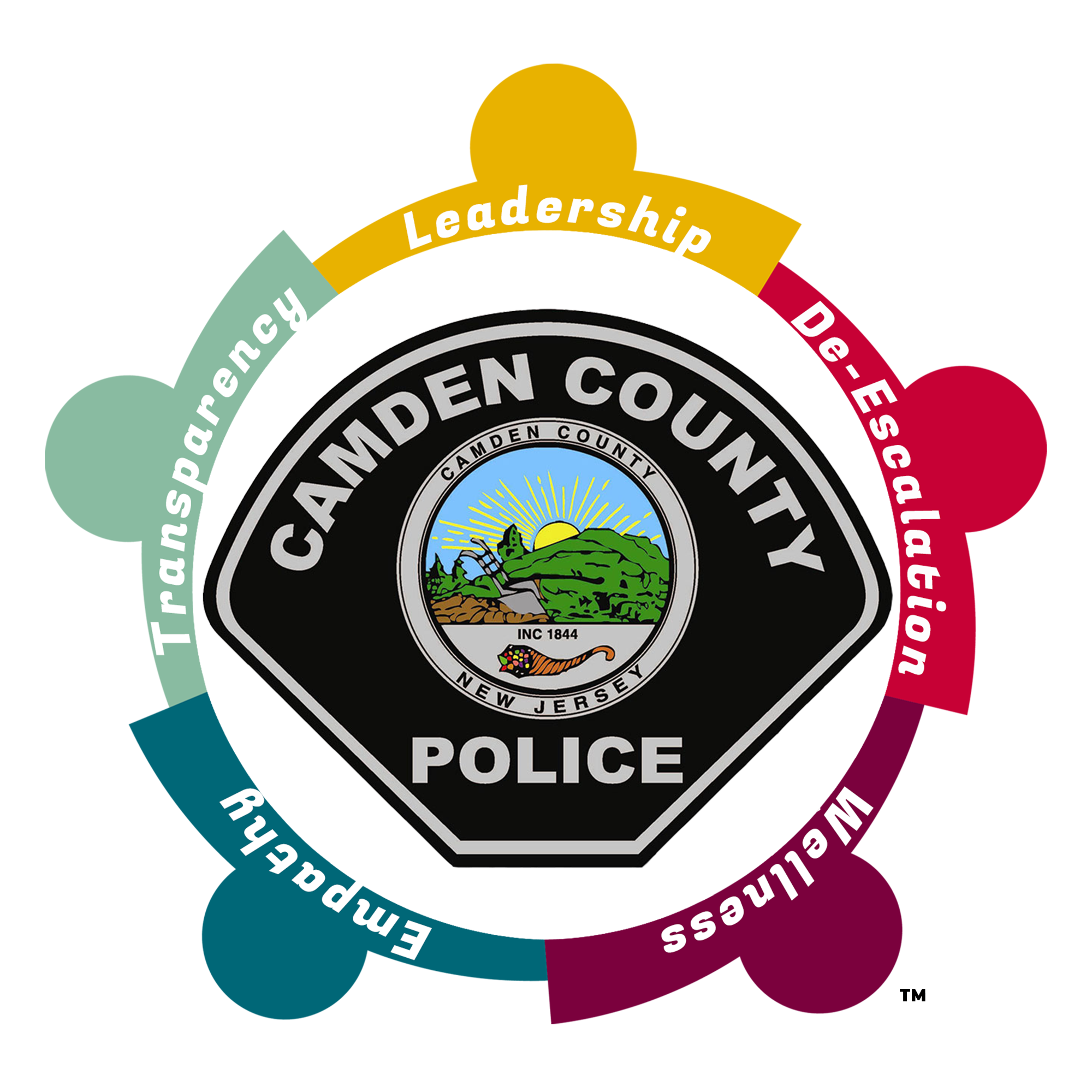 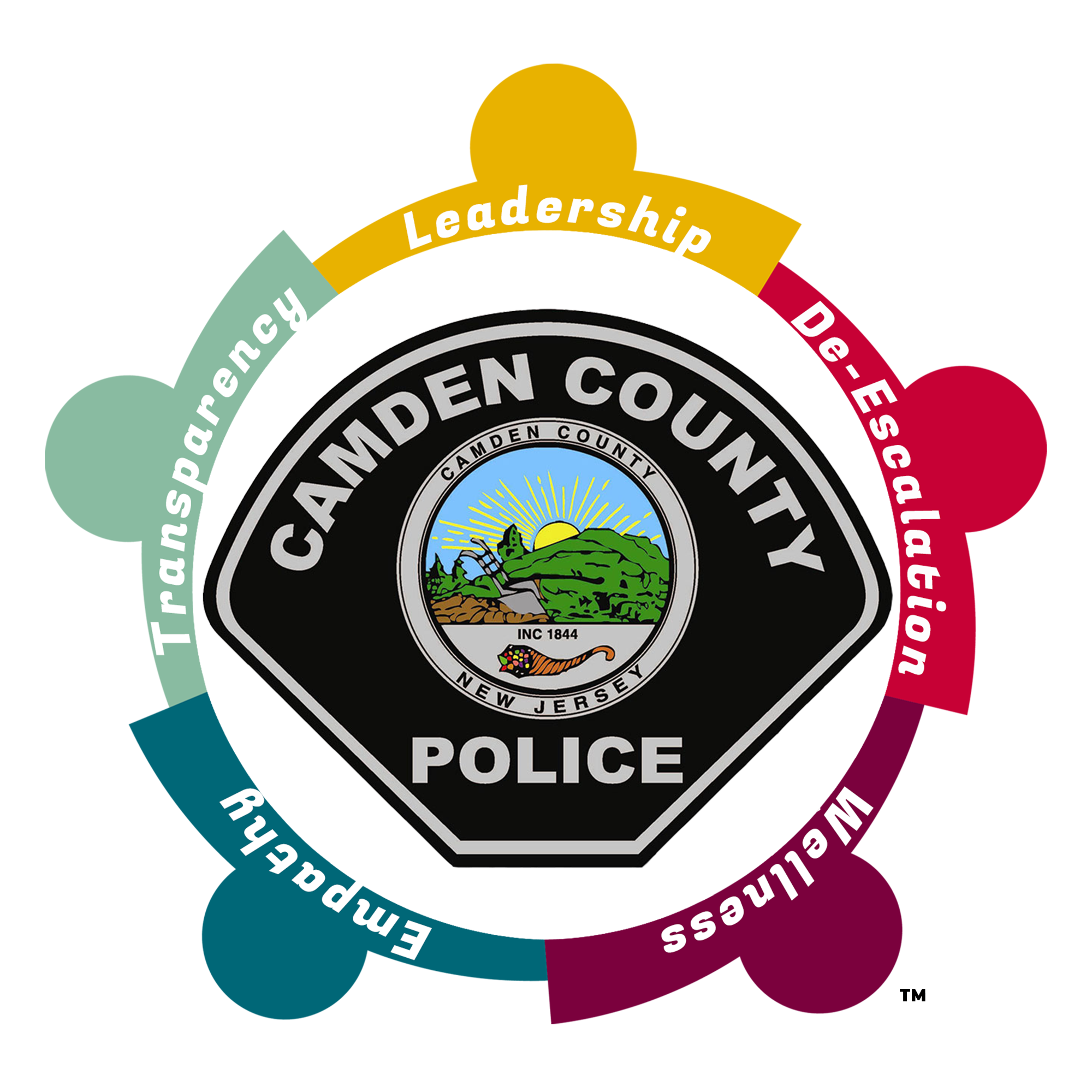 For 30 years of honorable service to the 
Camden City and Camden County Police Departments
June 1991 – June 2021
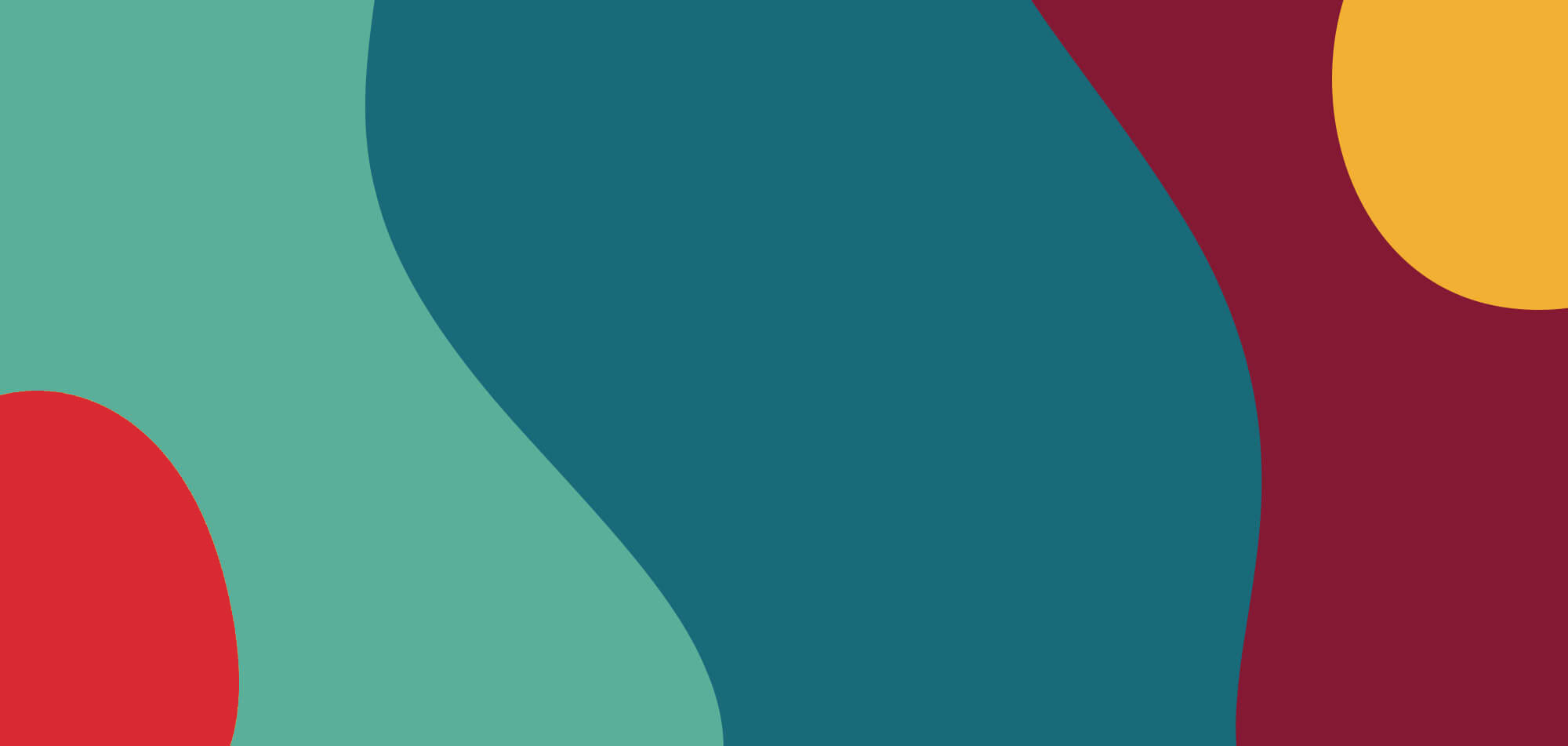 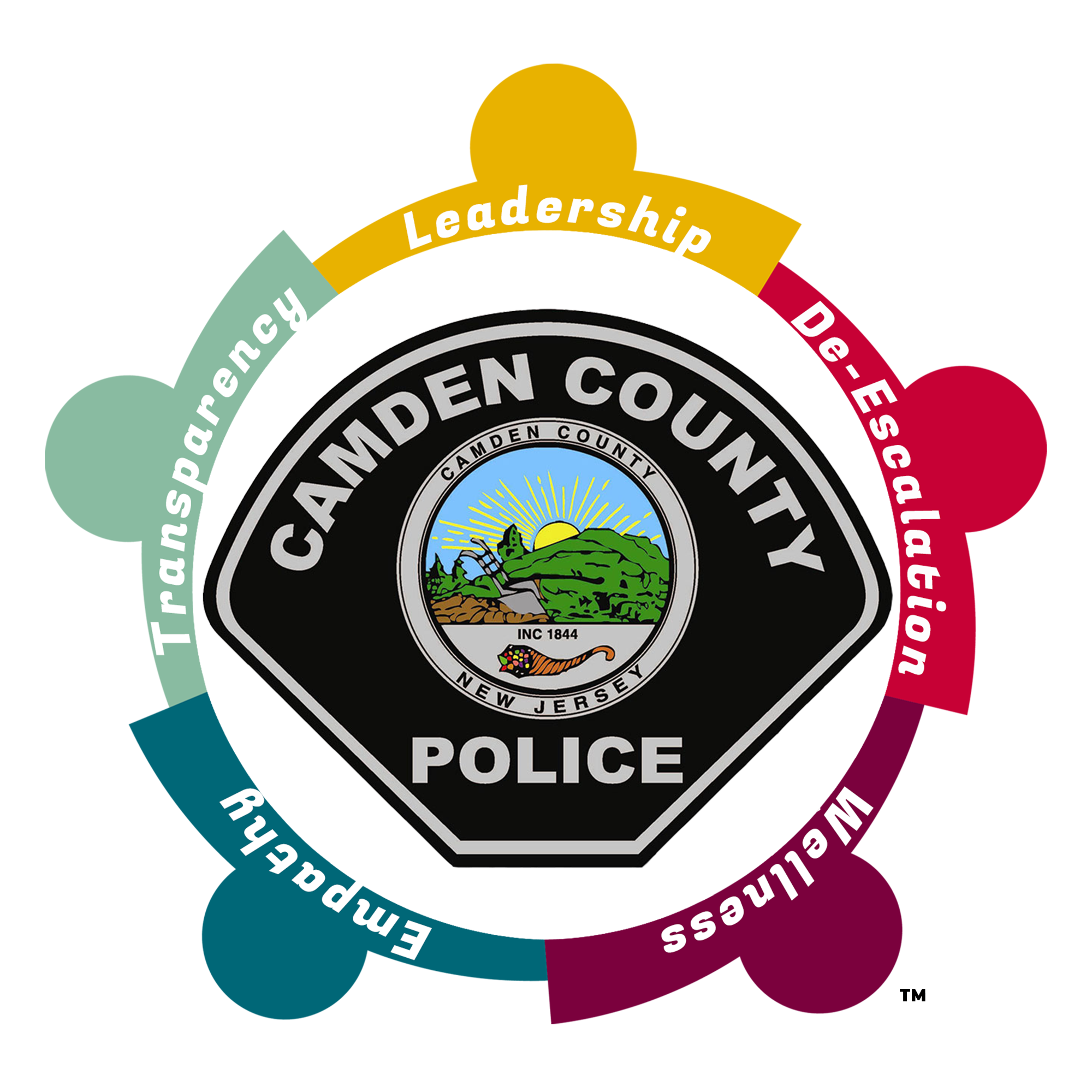 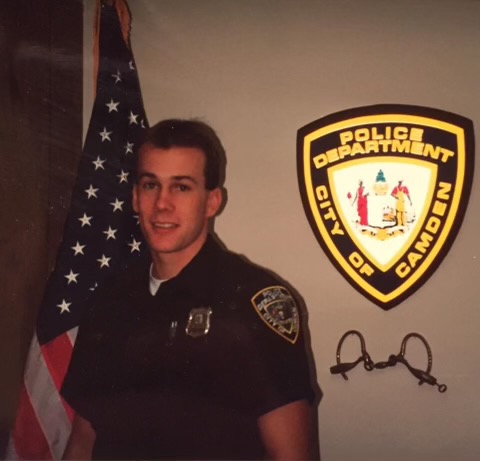 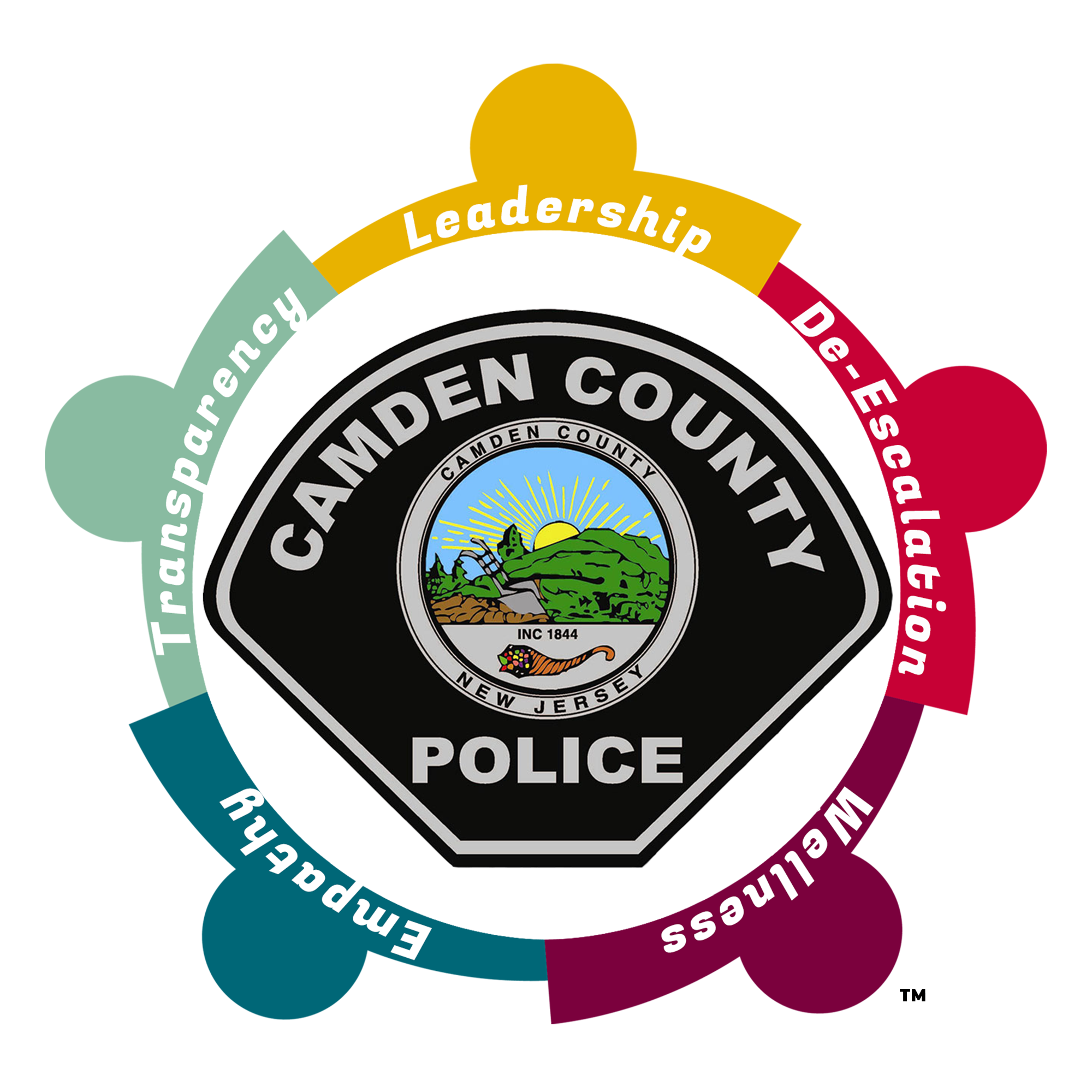 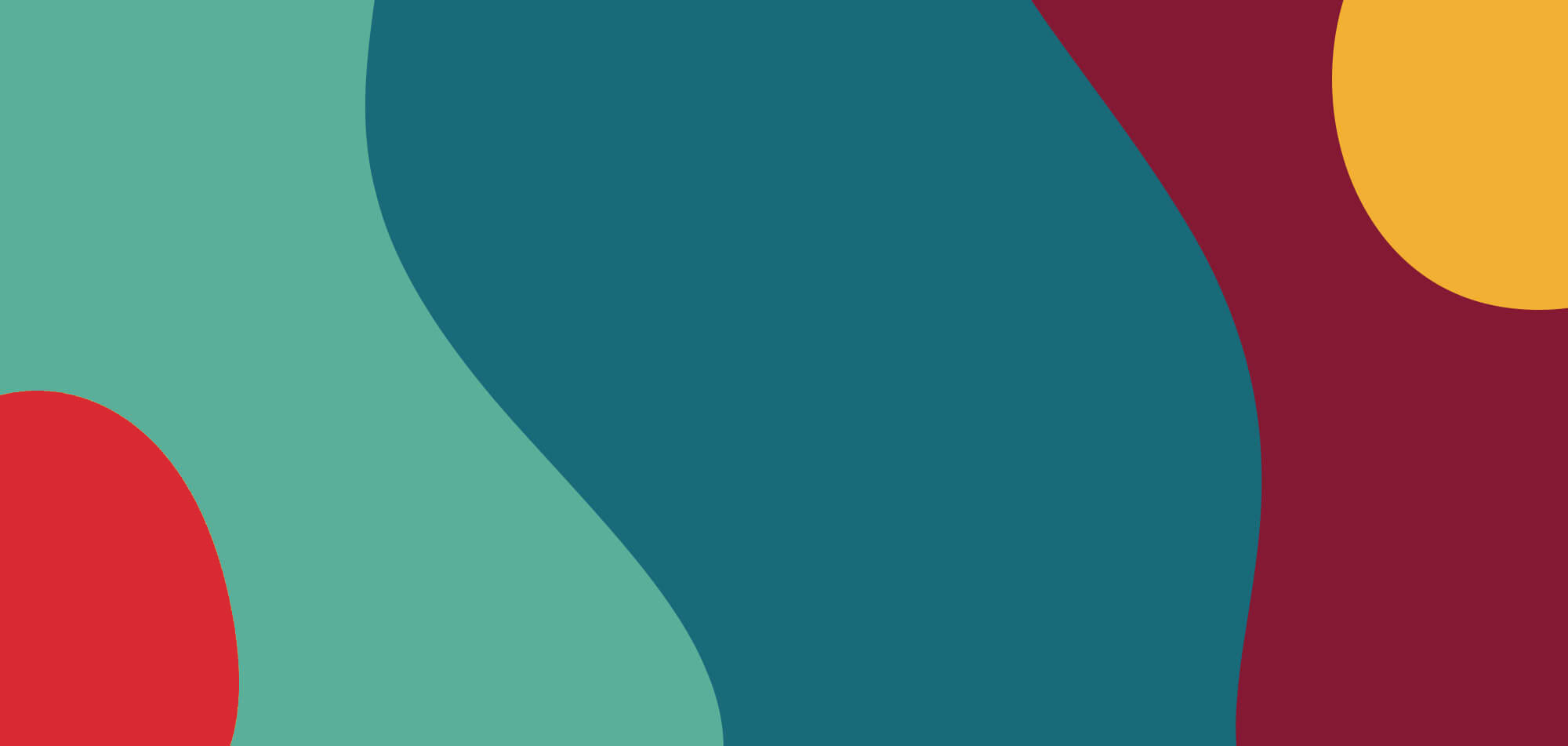 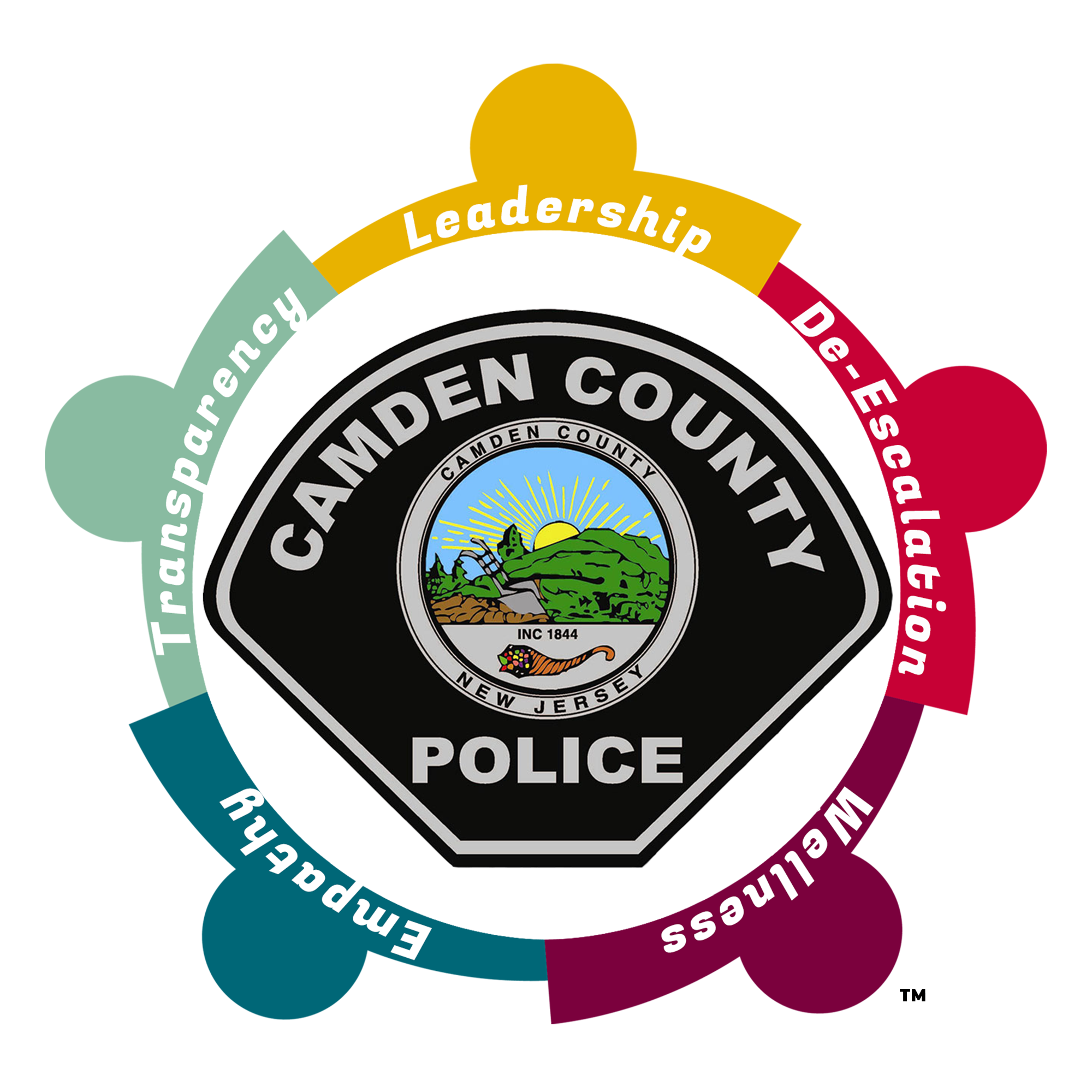 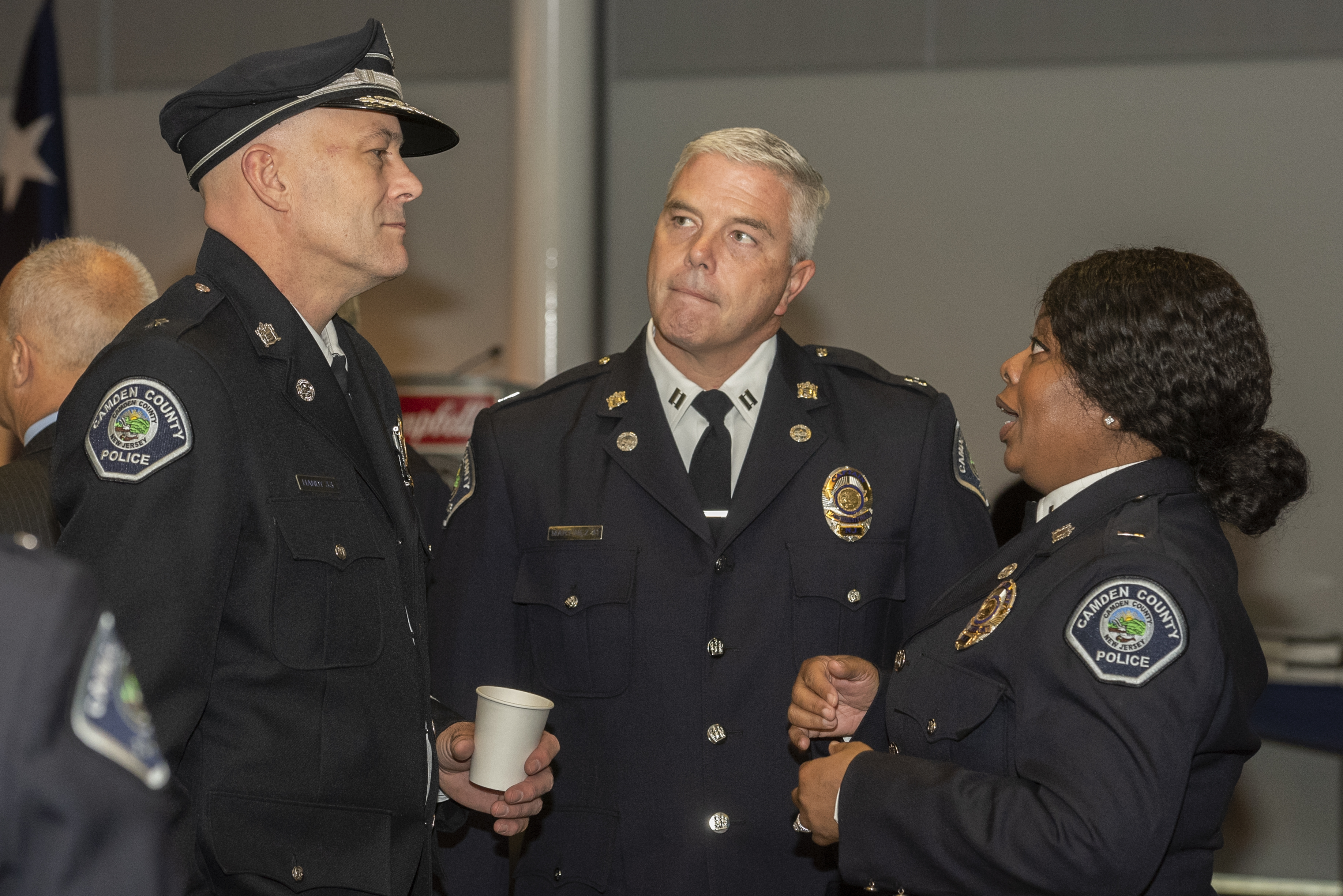 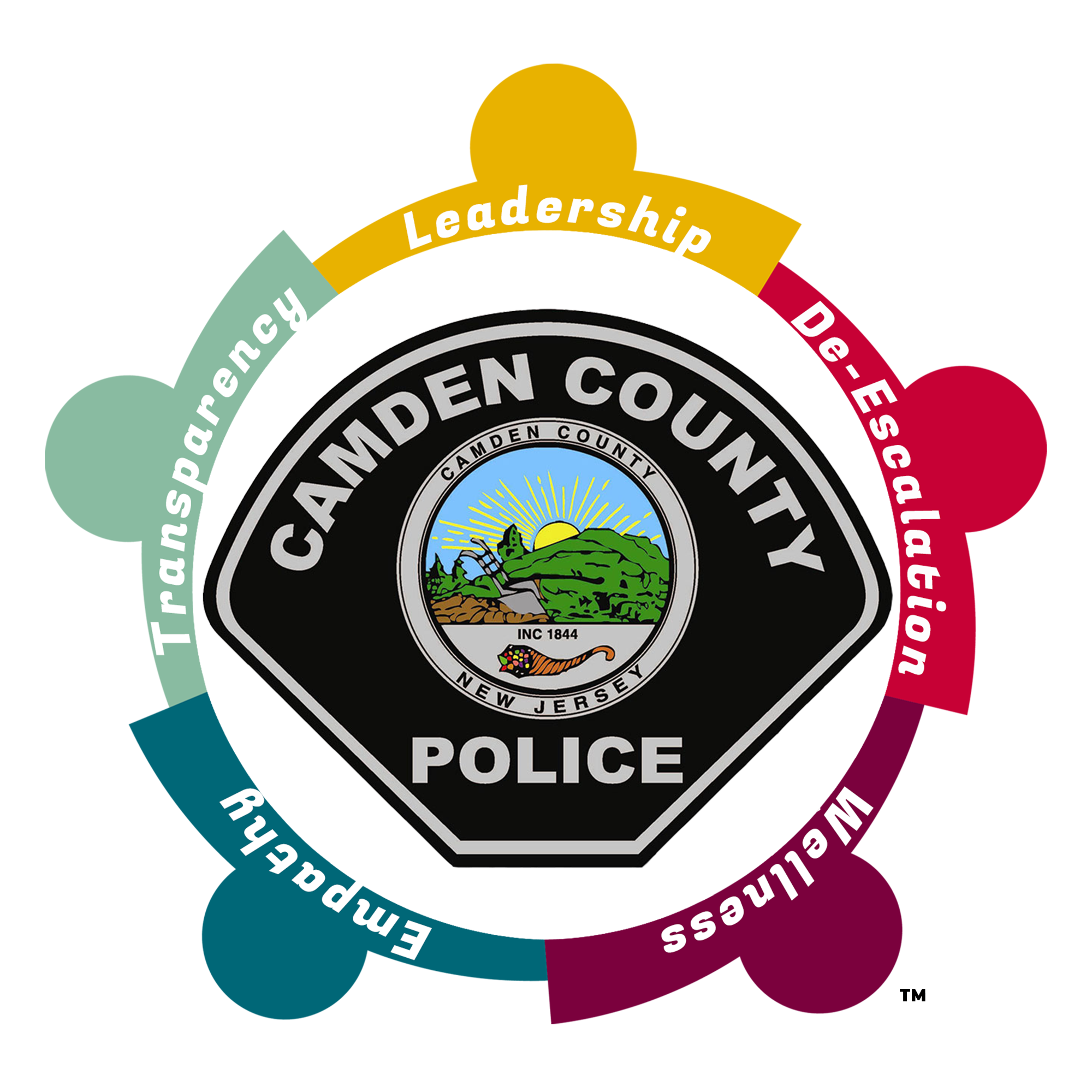 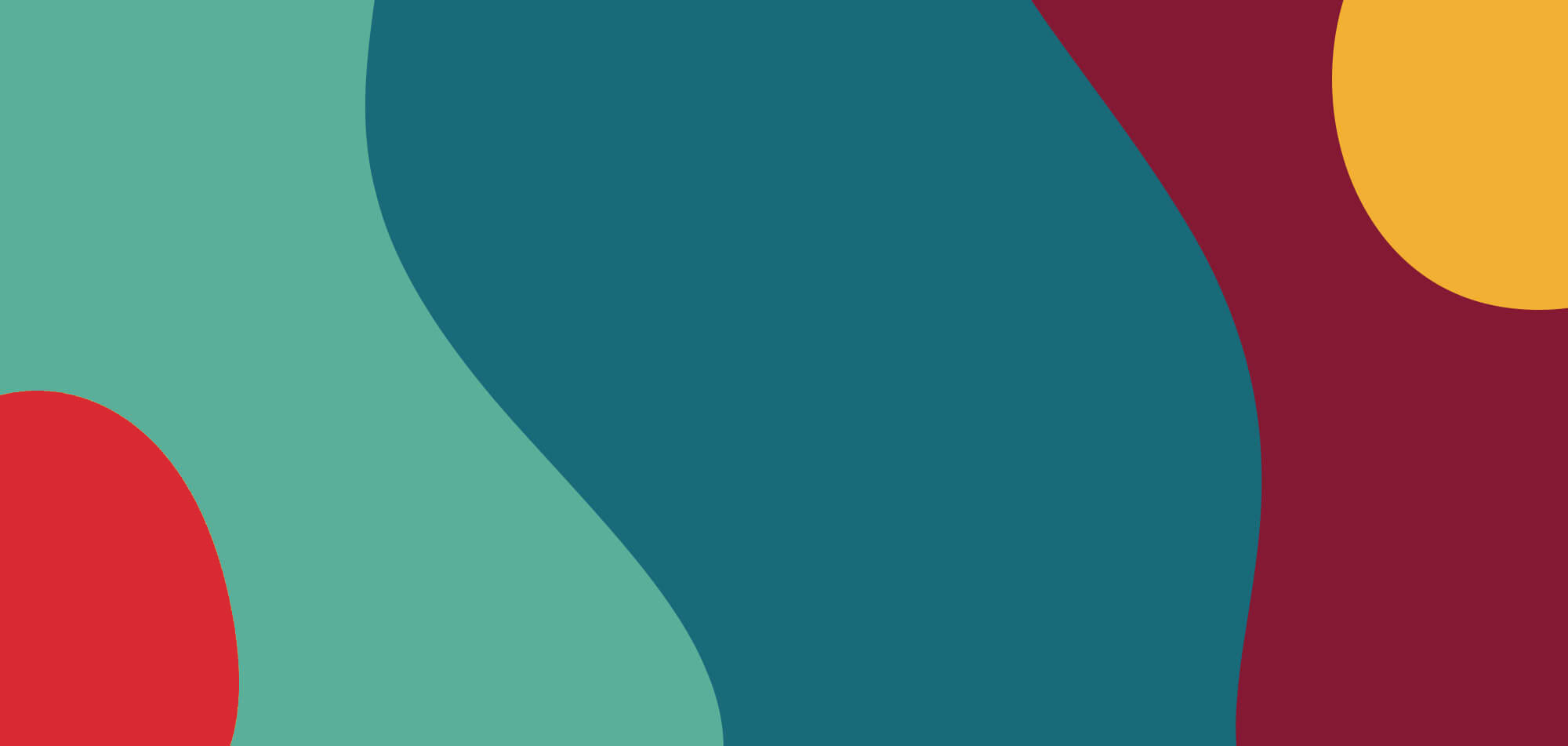 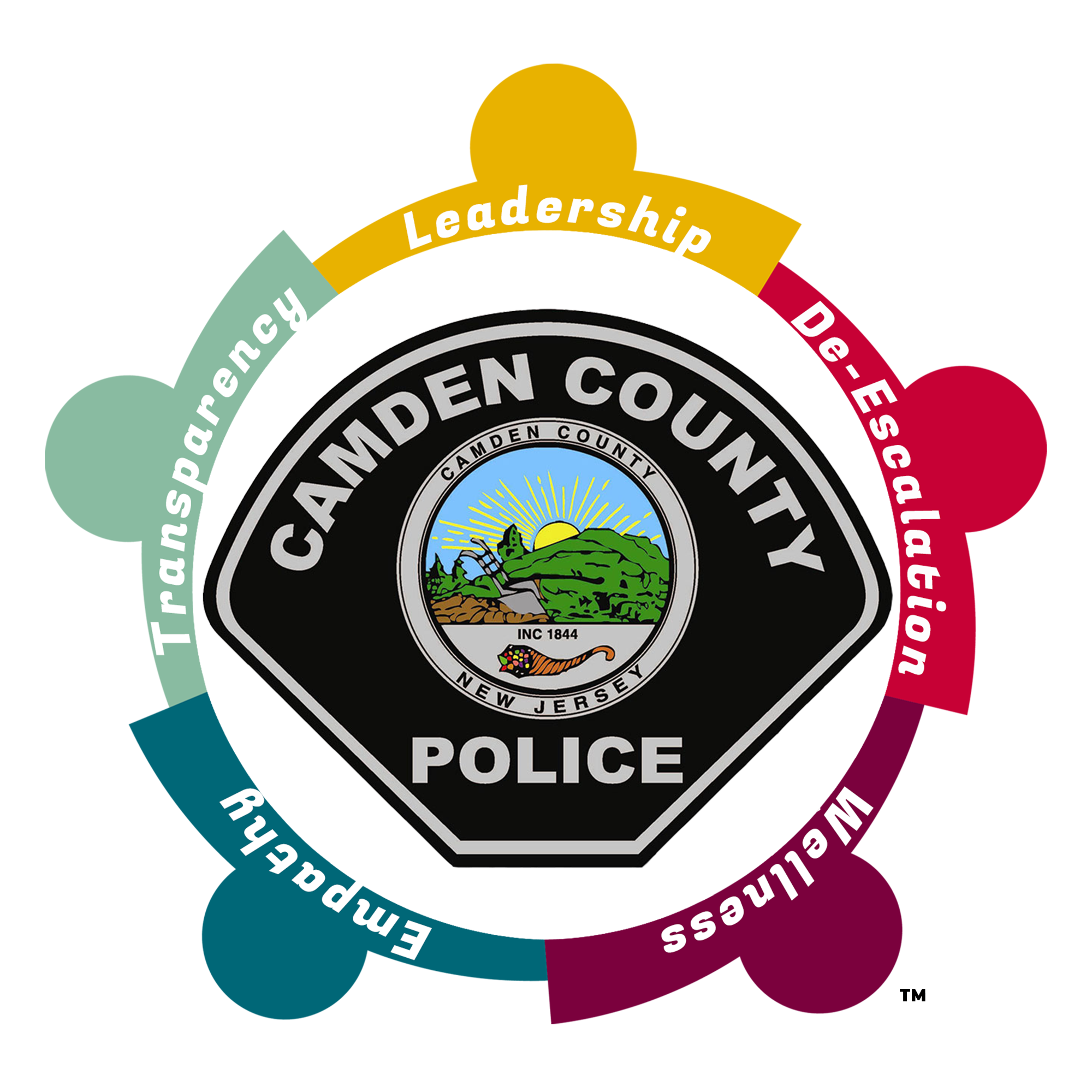 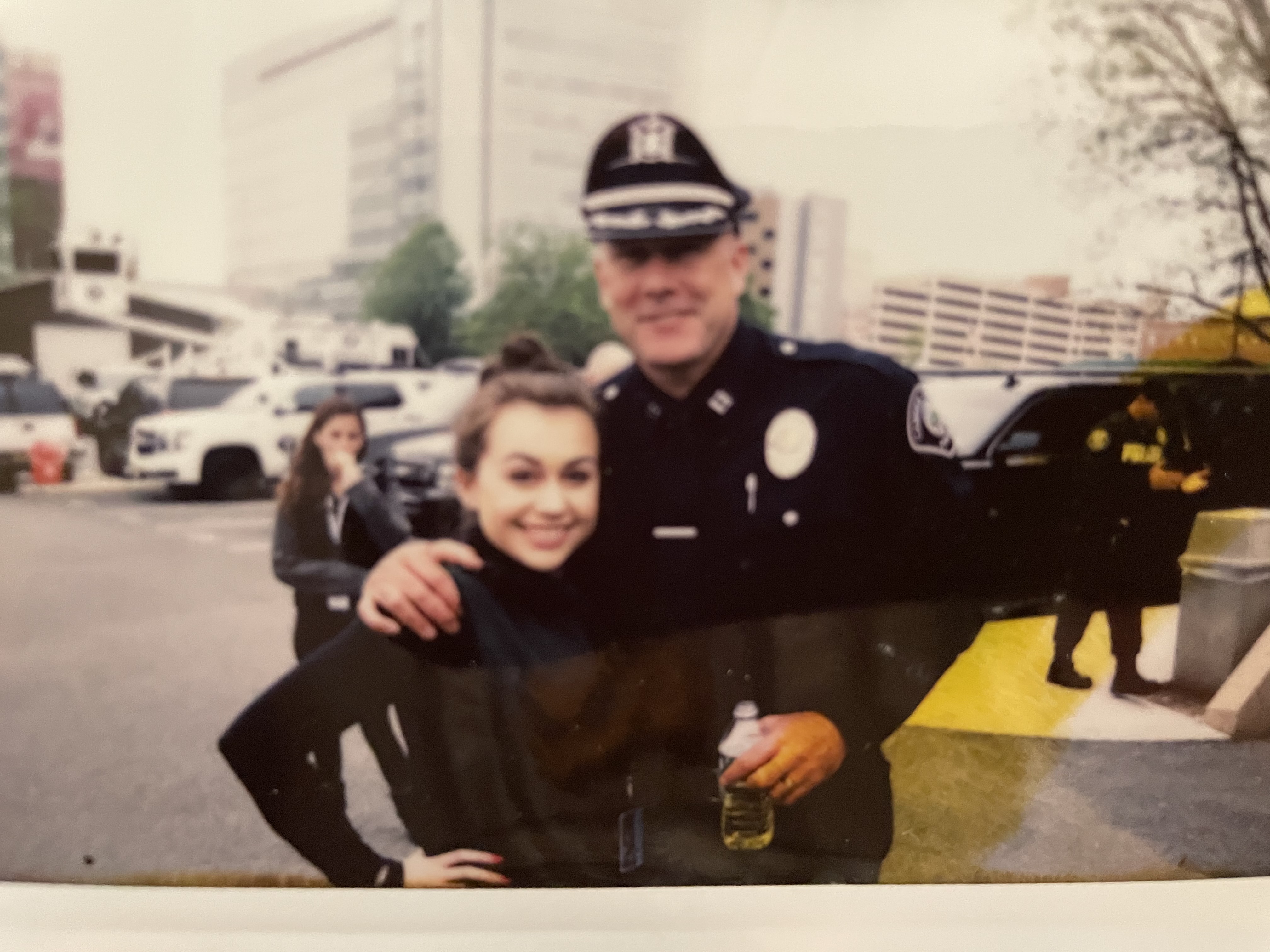 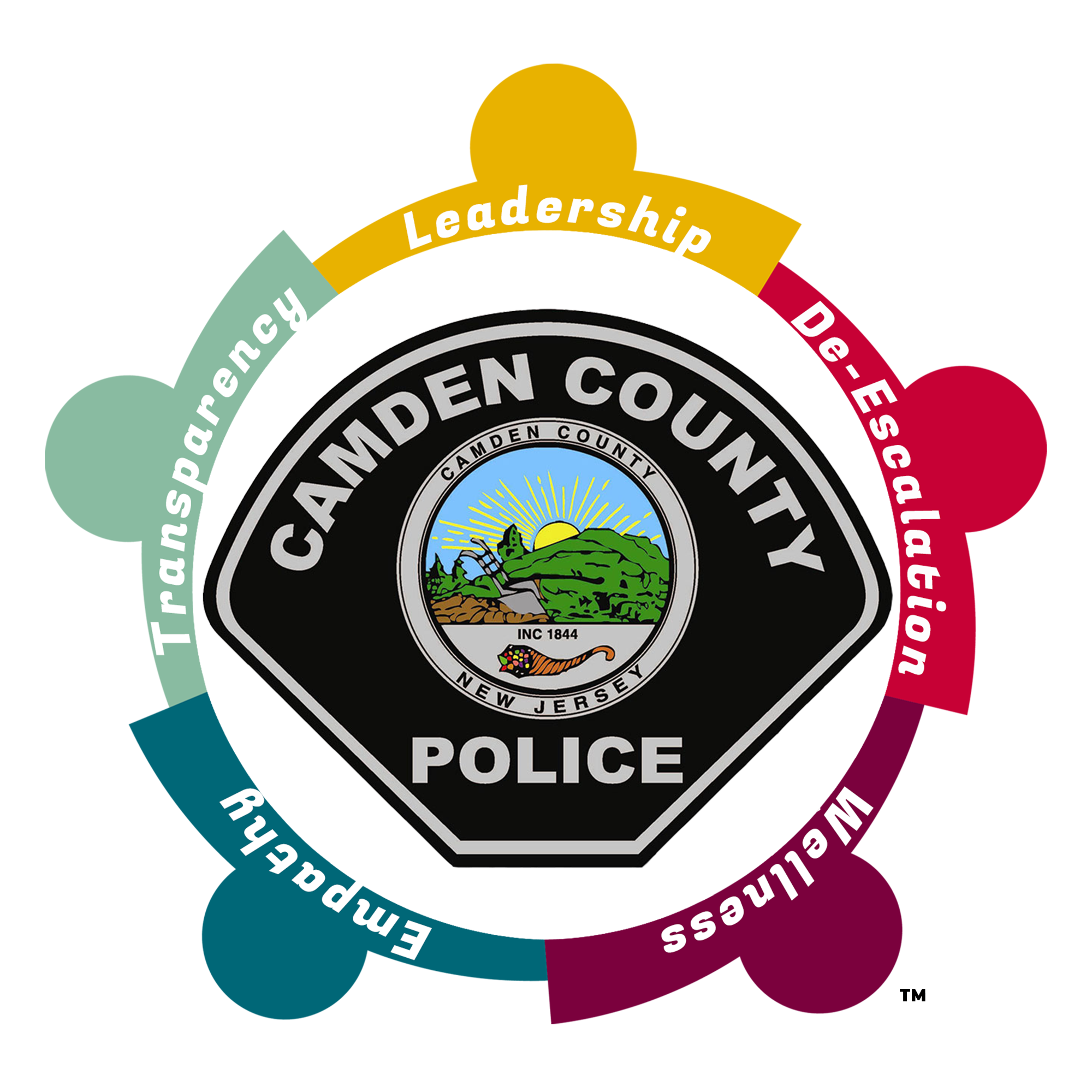 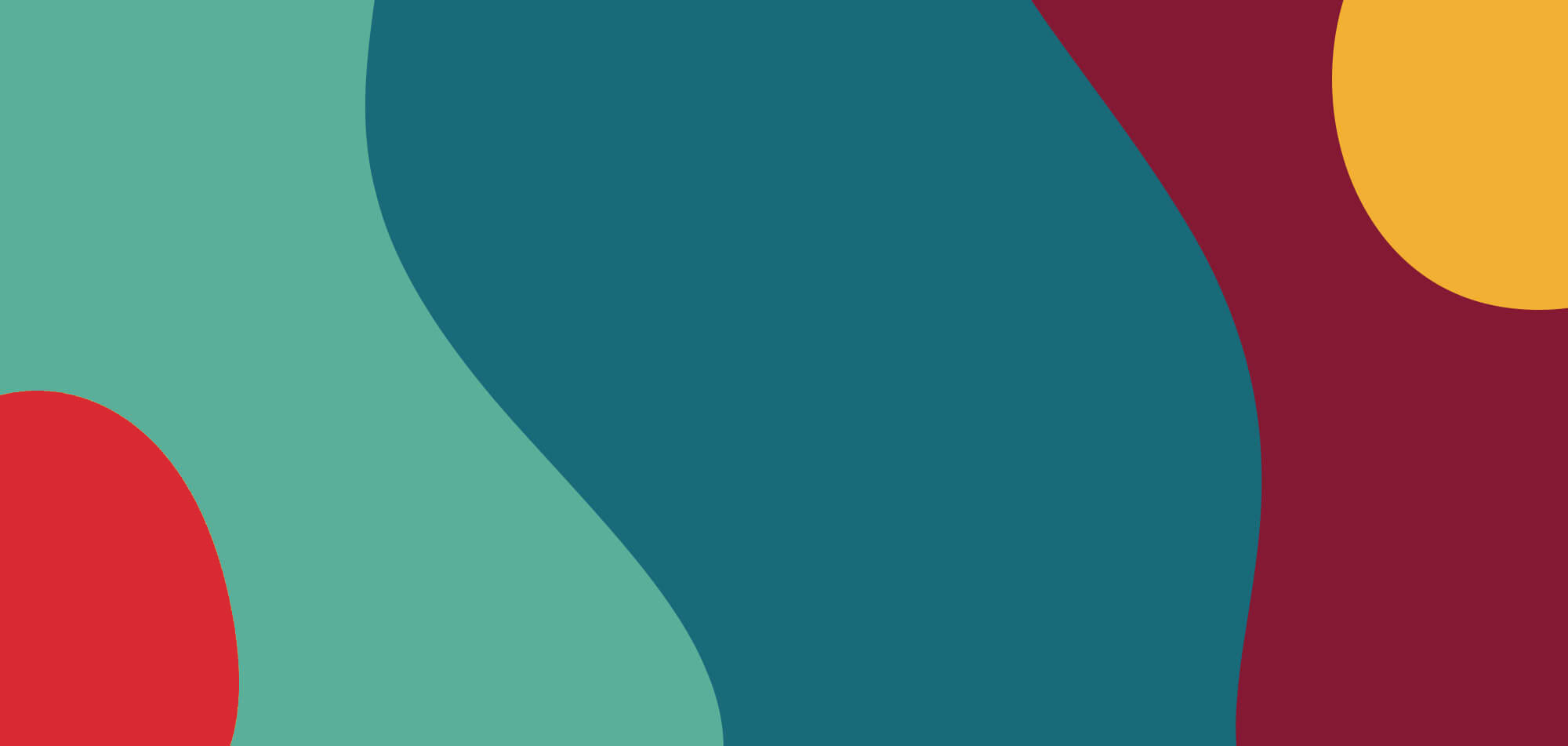 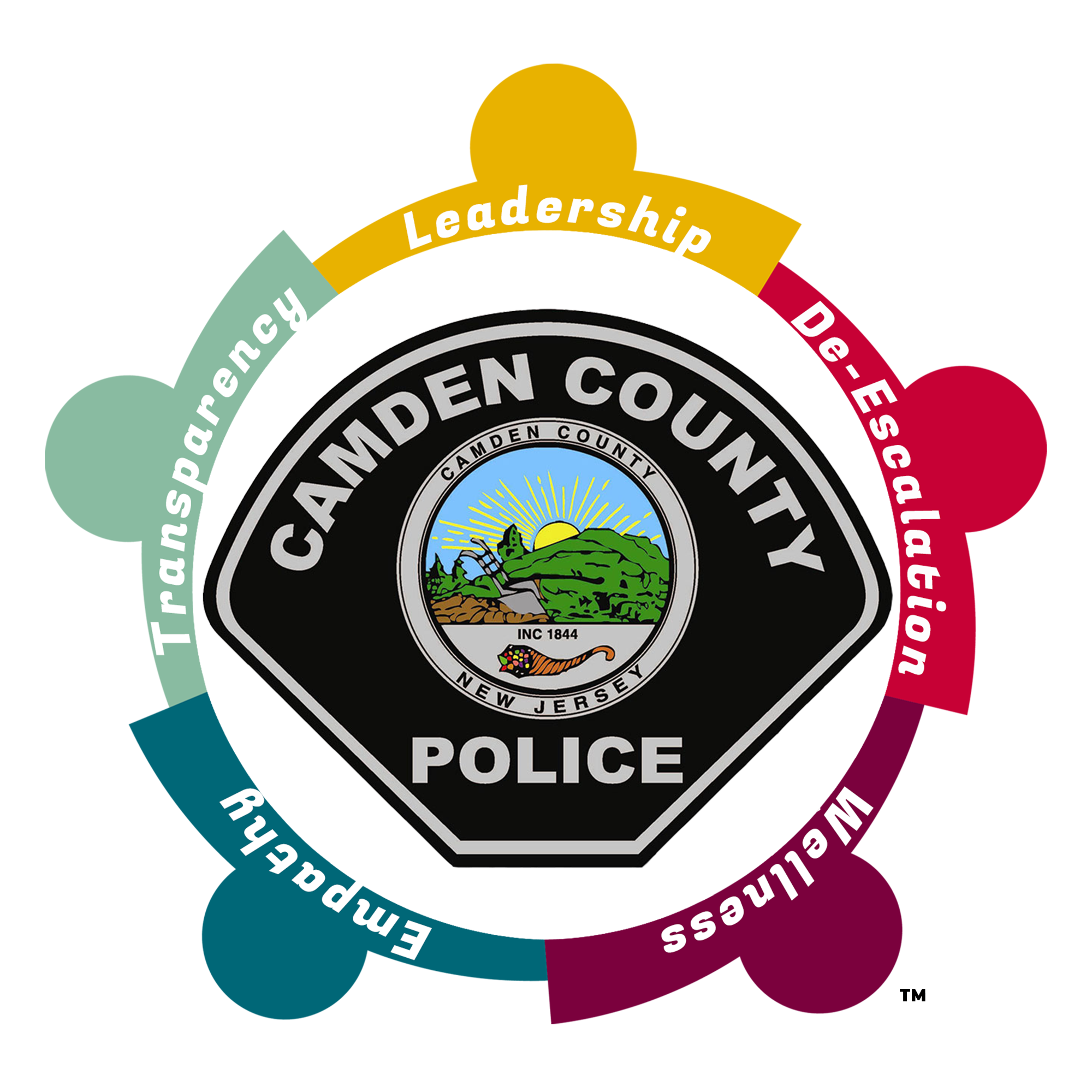 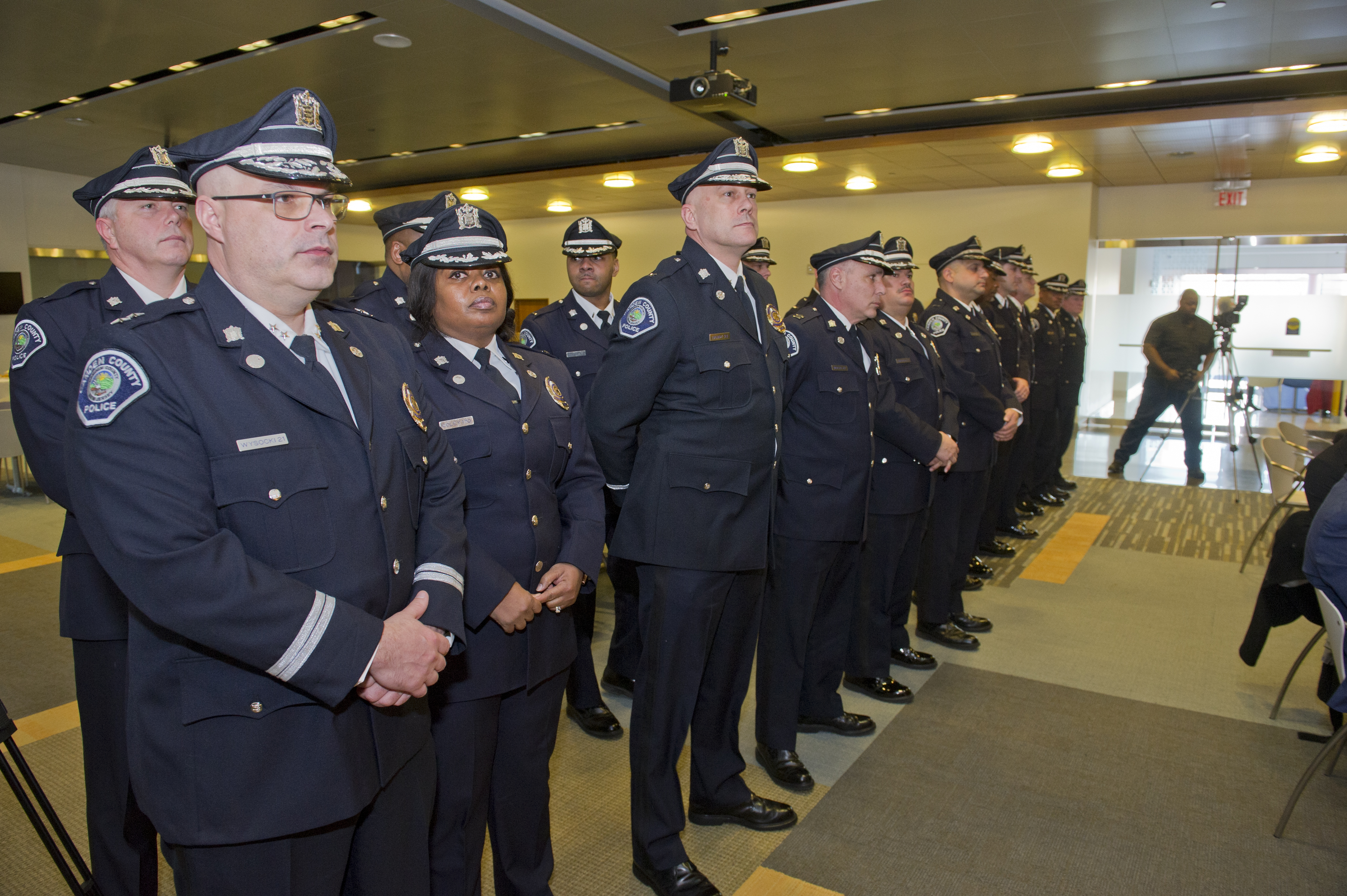 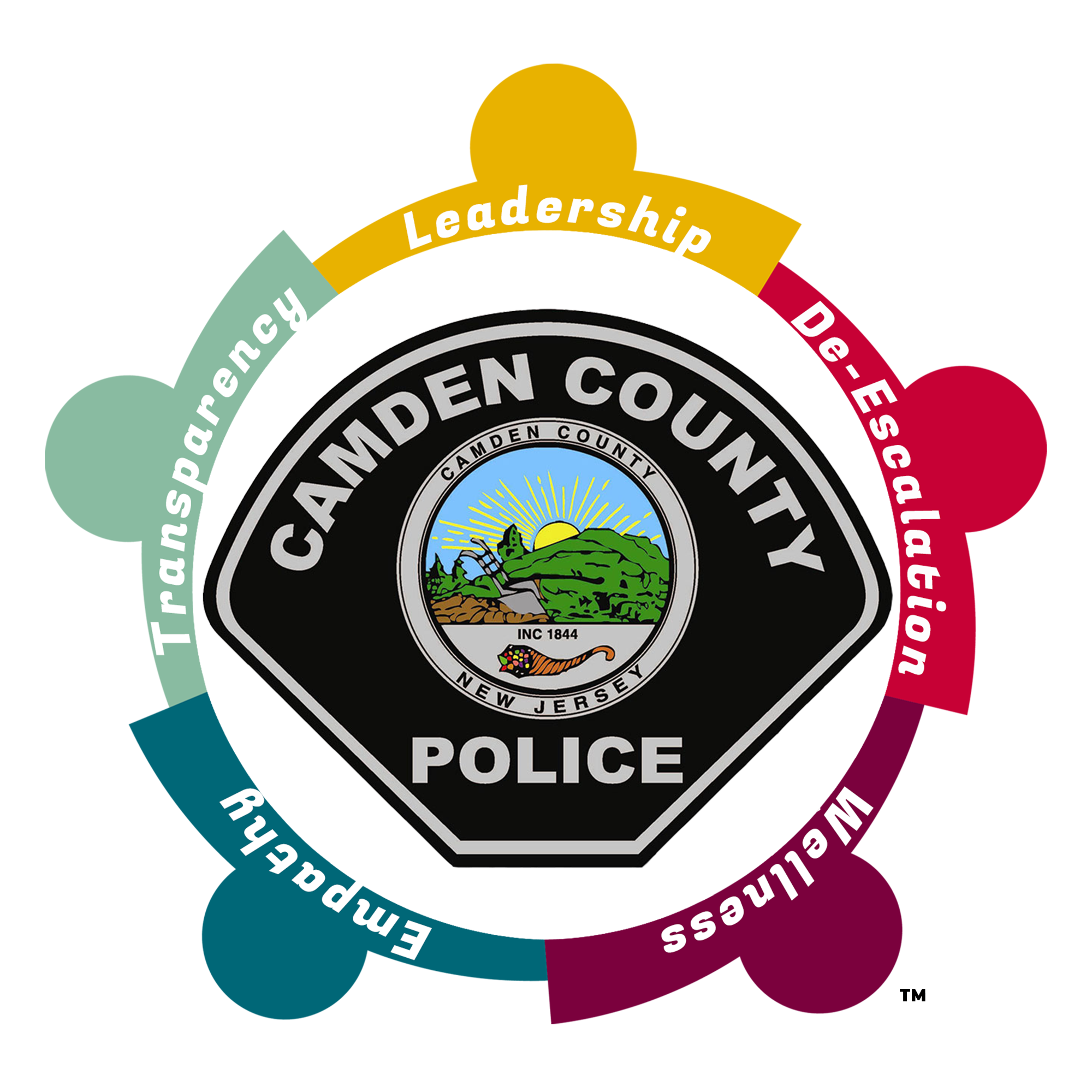 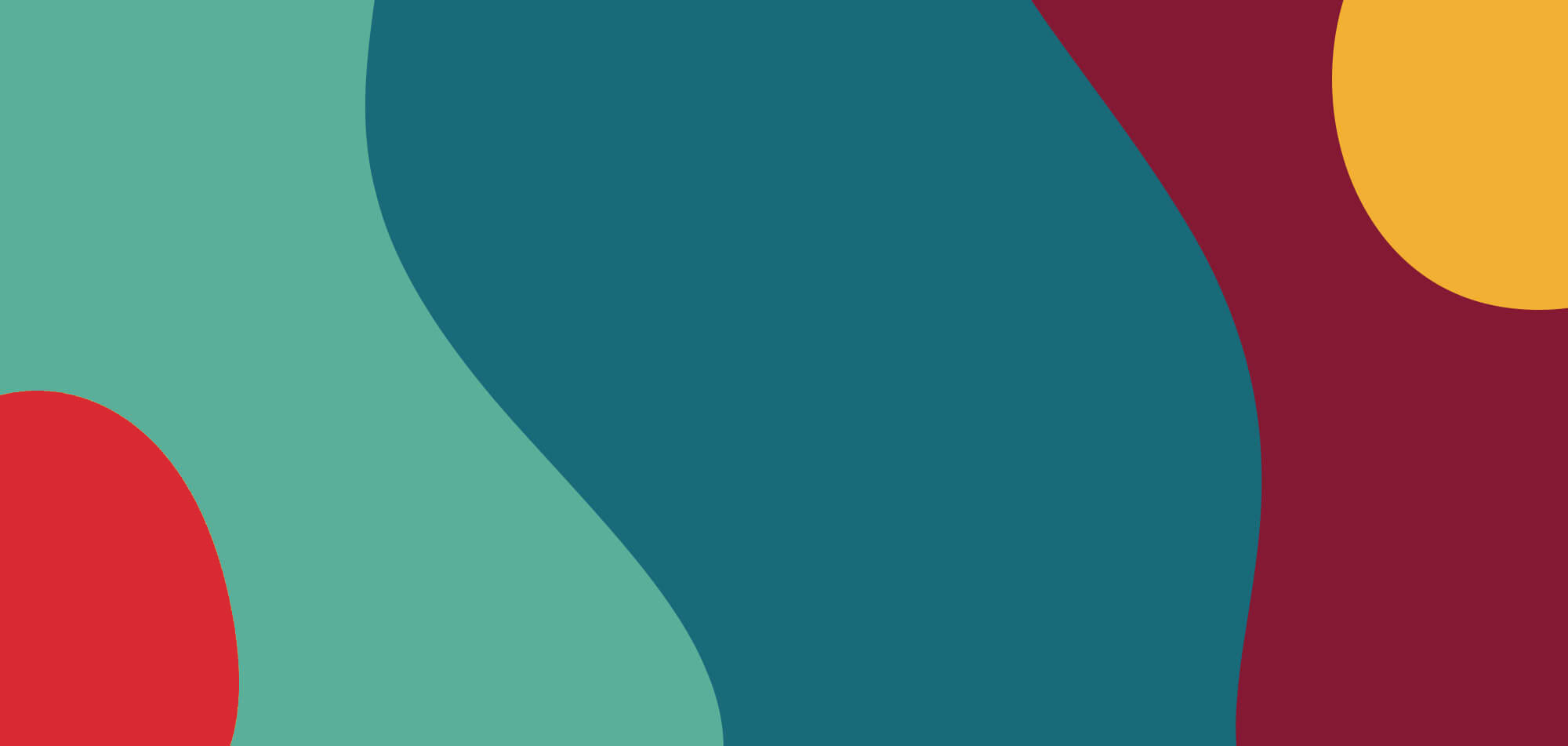 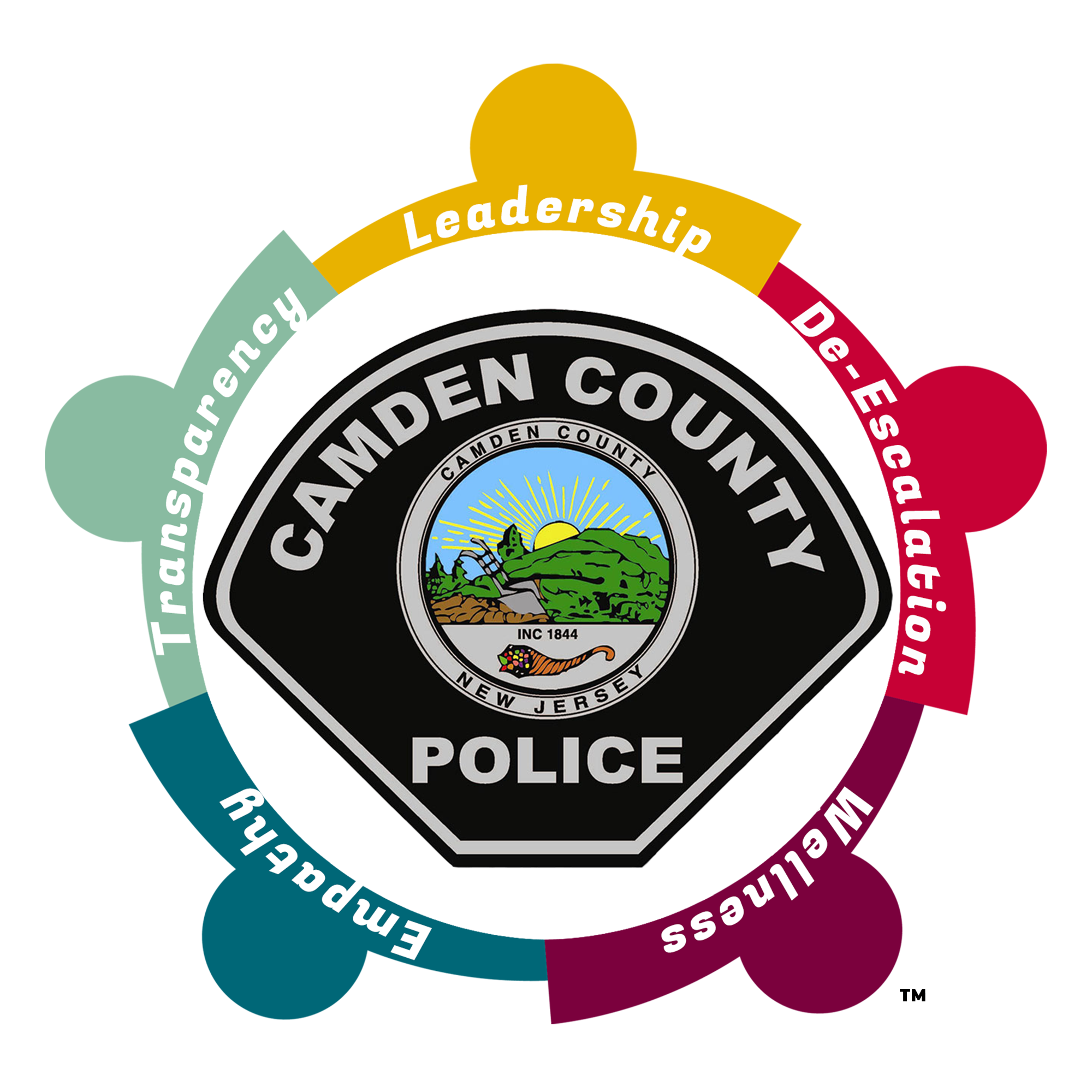 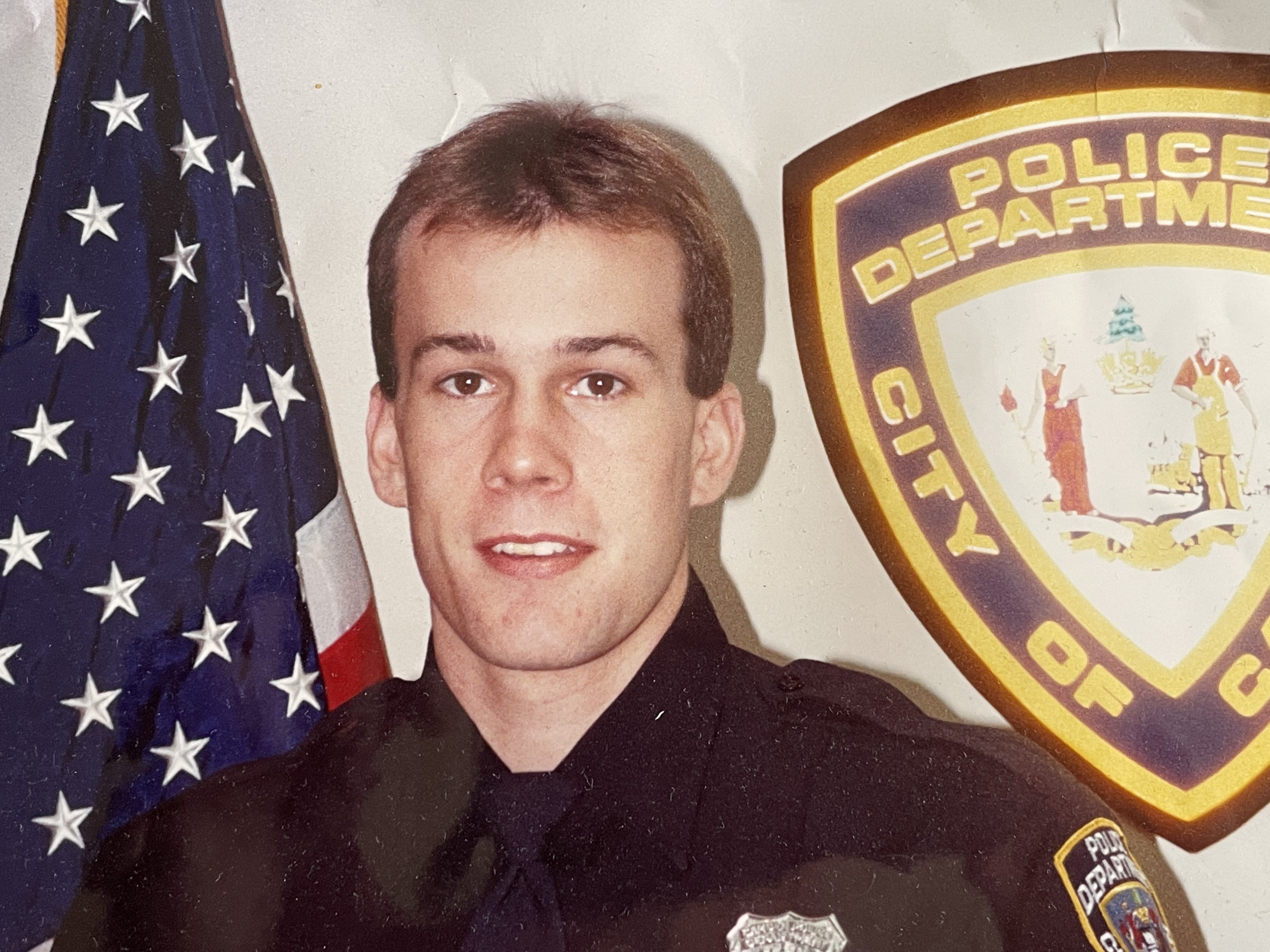 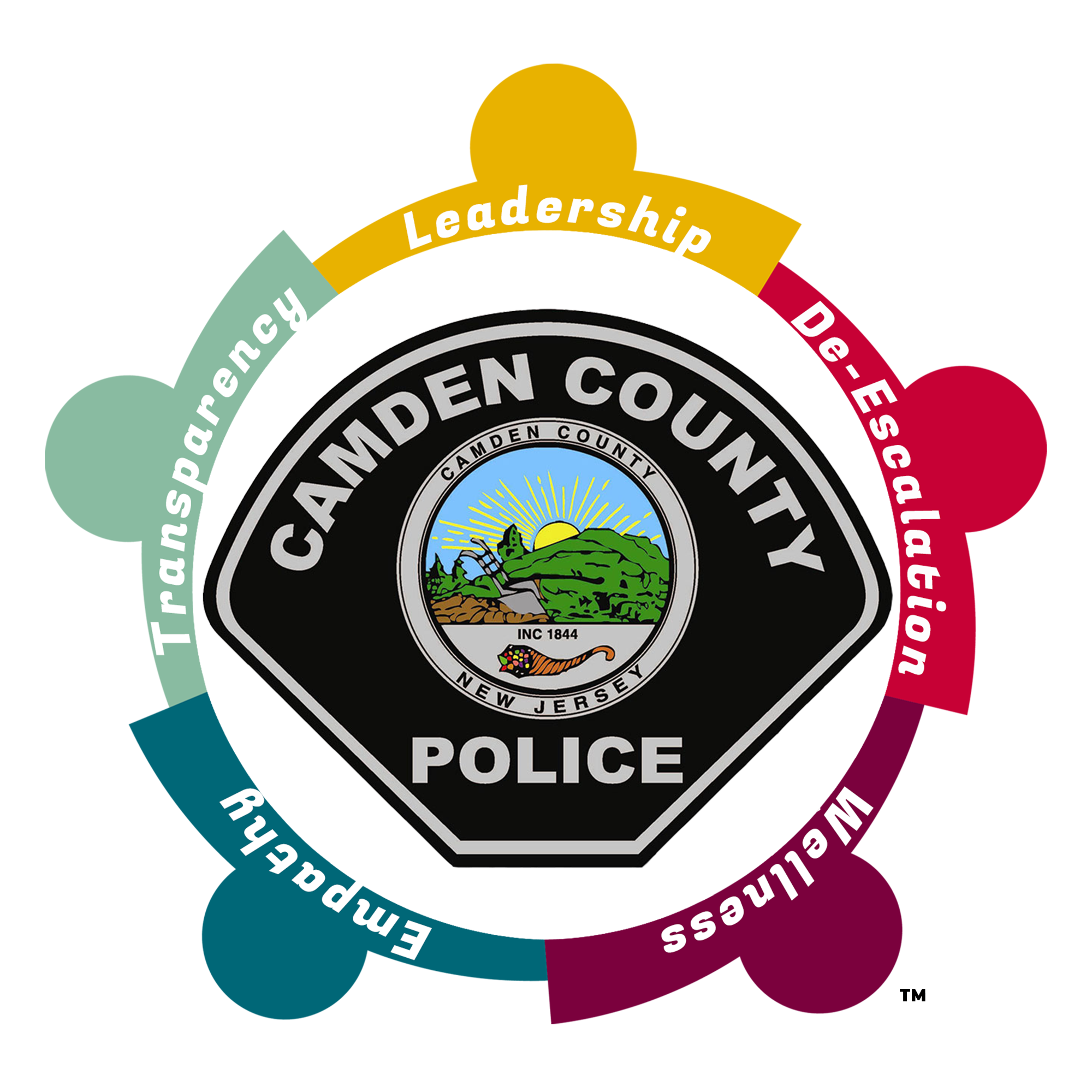 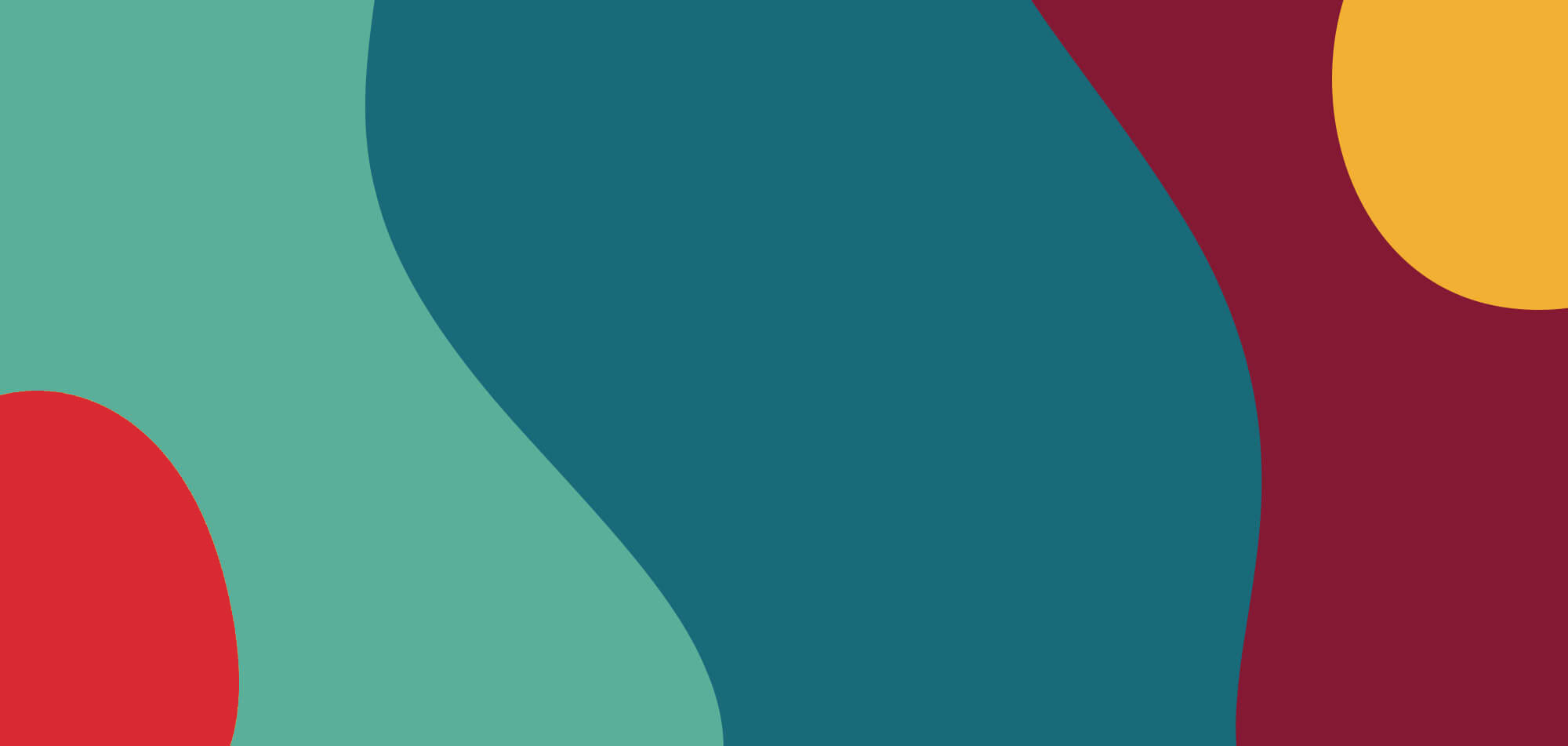 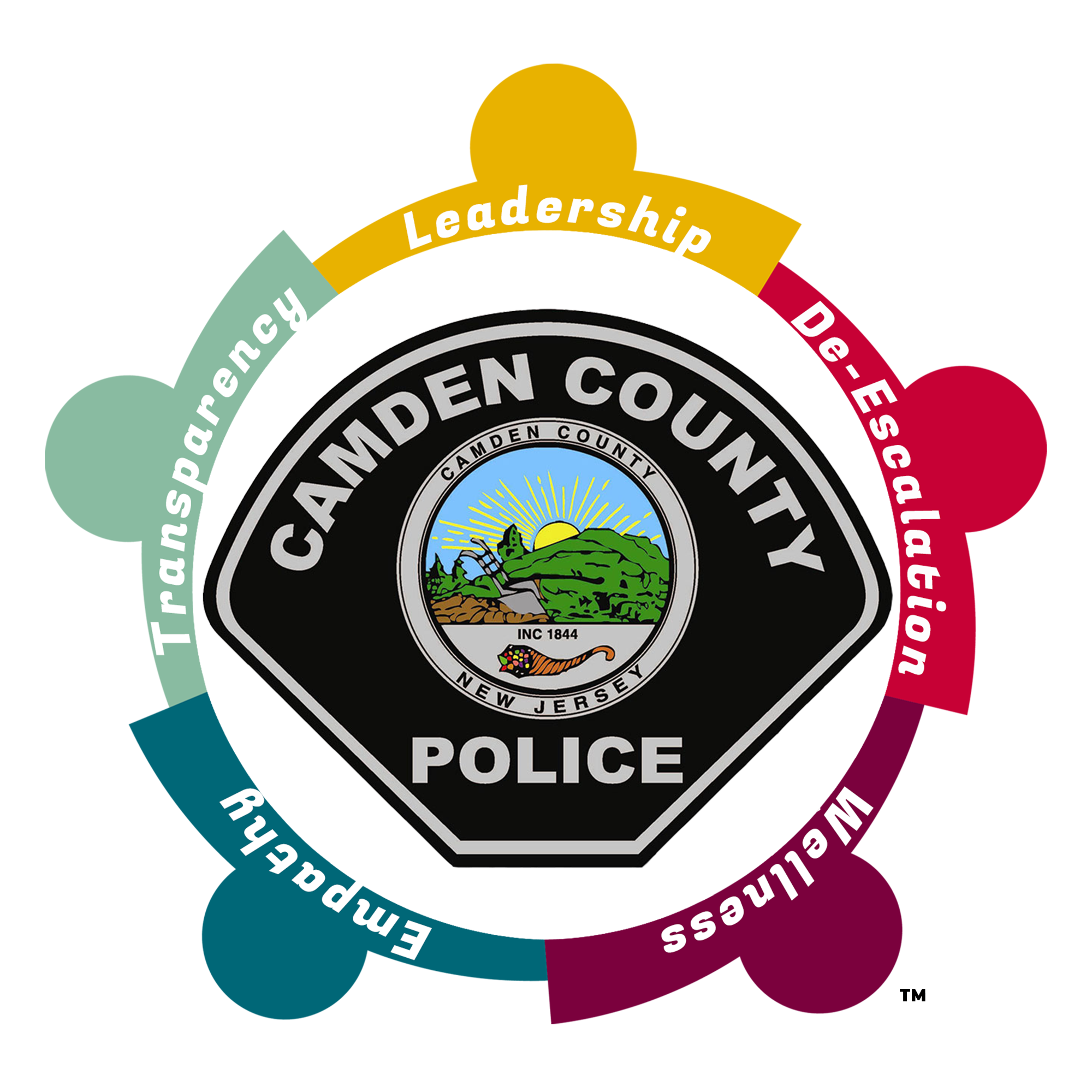 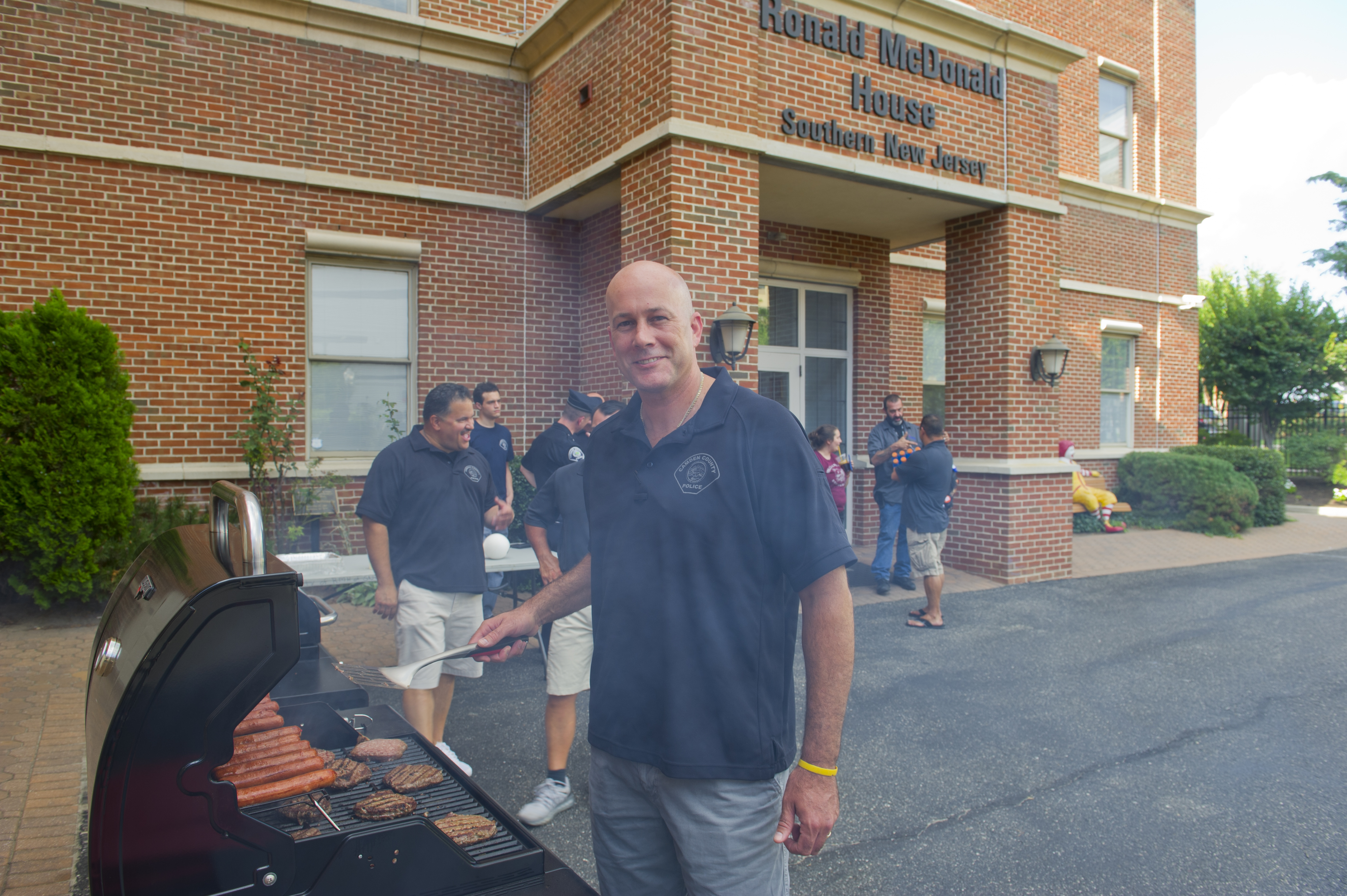 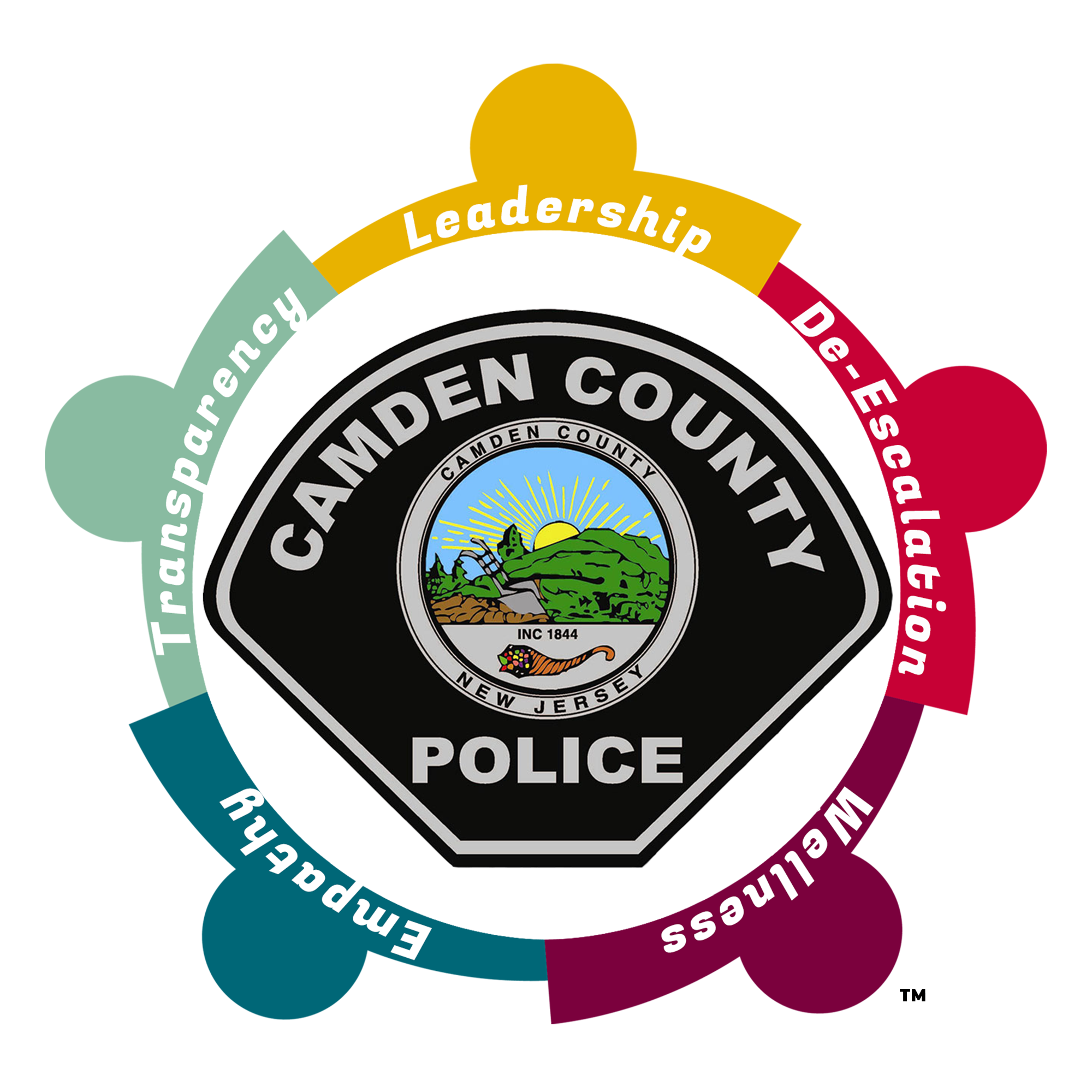 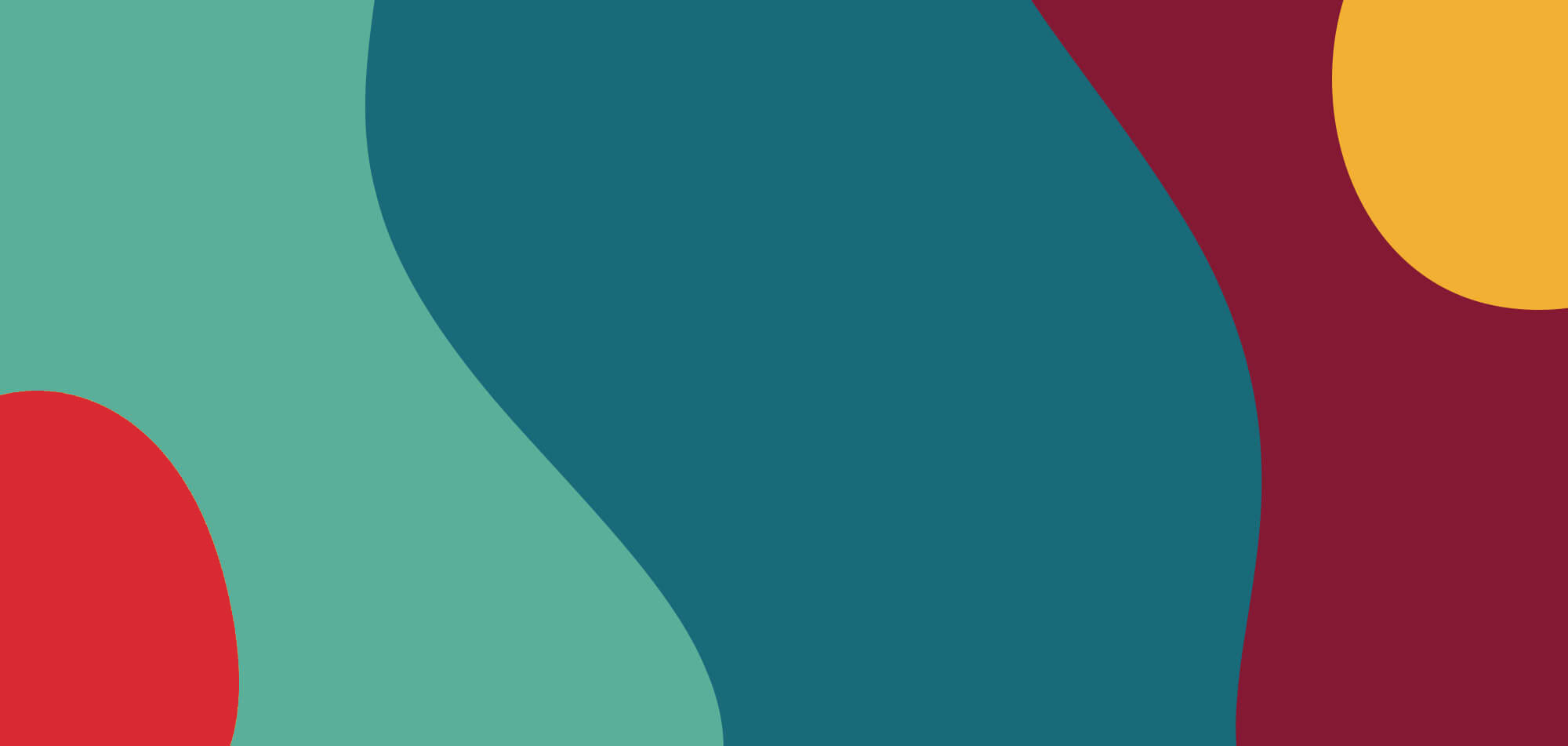 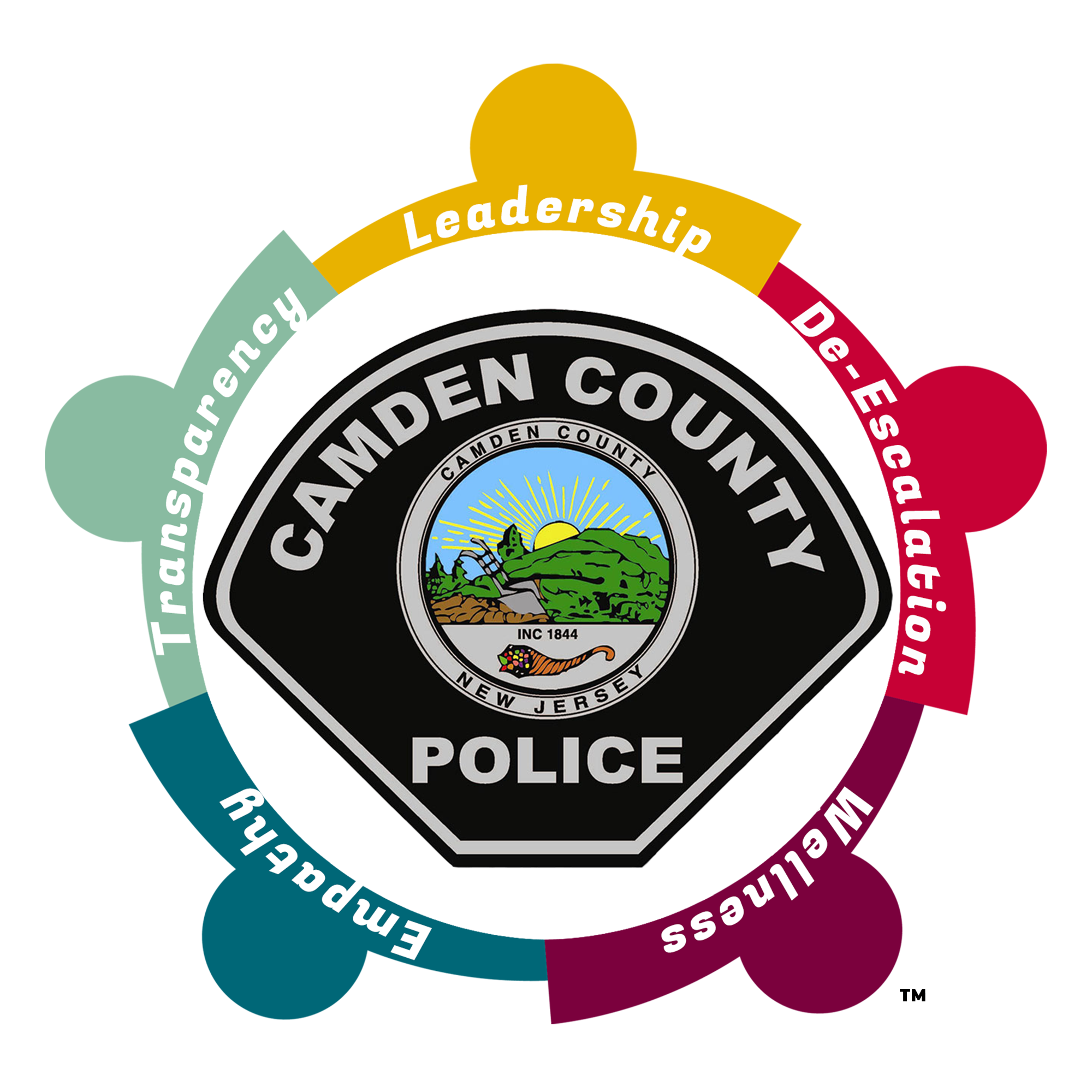 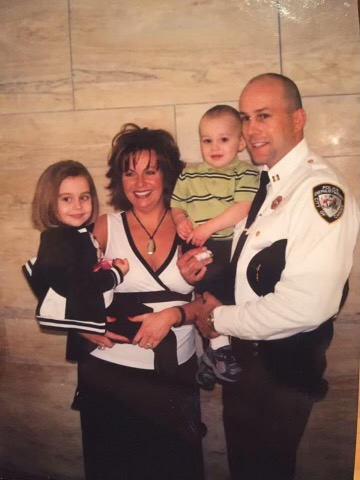 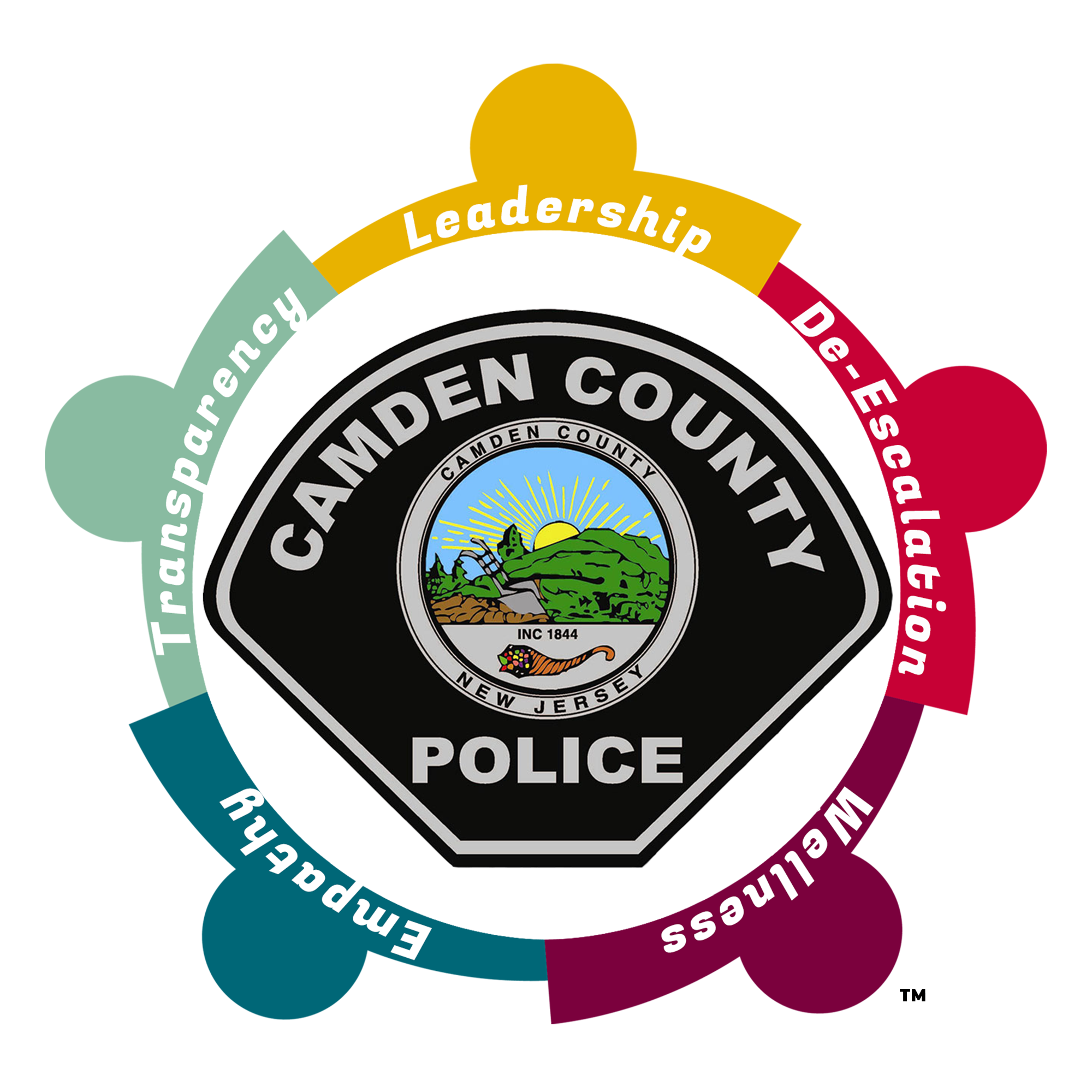 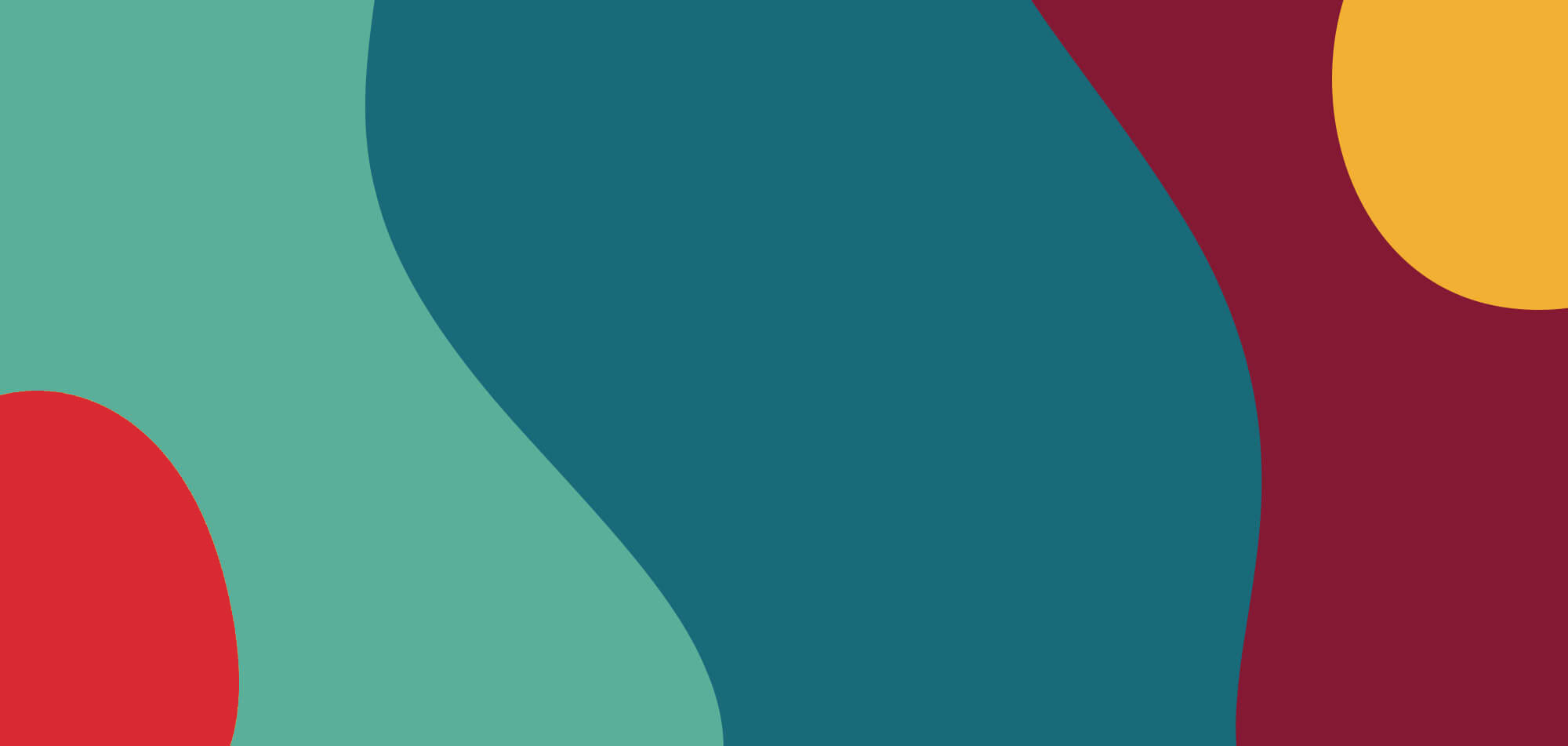 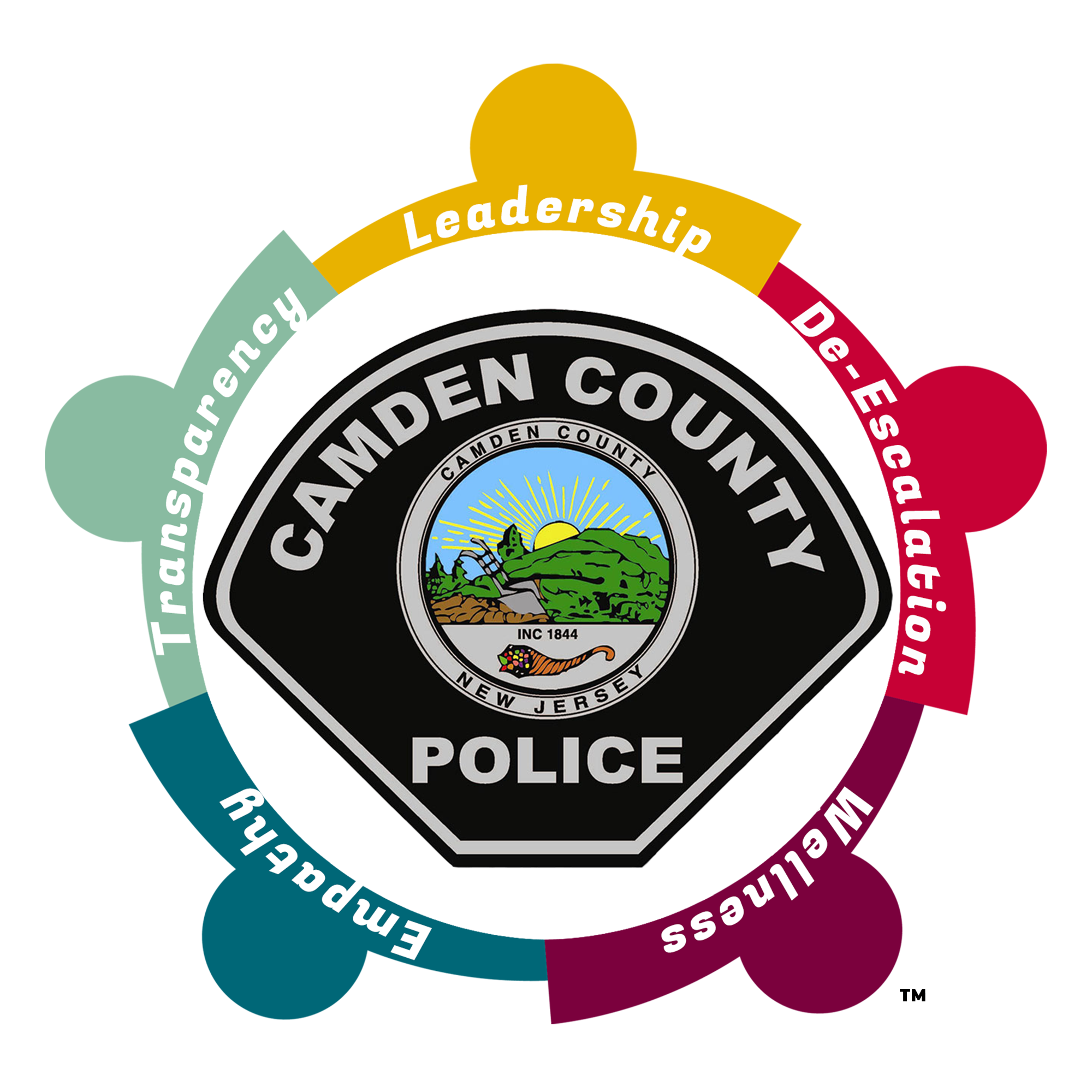 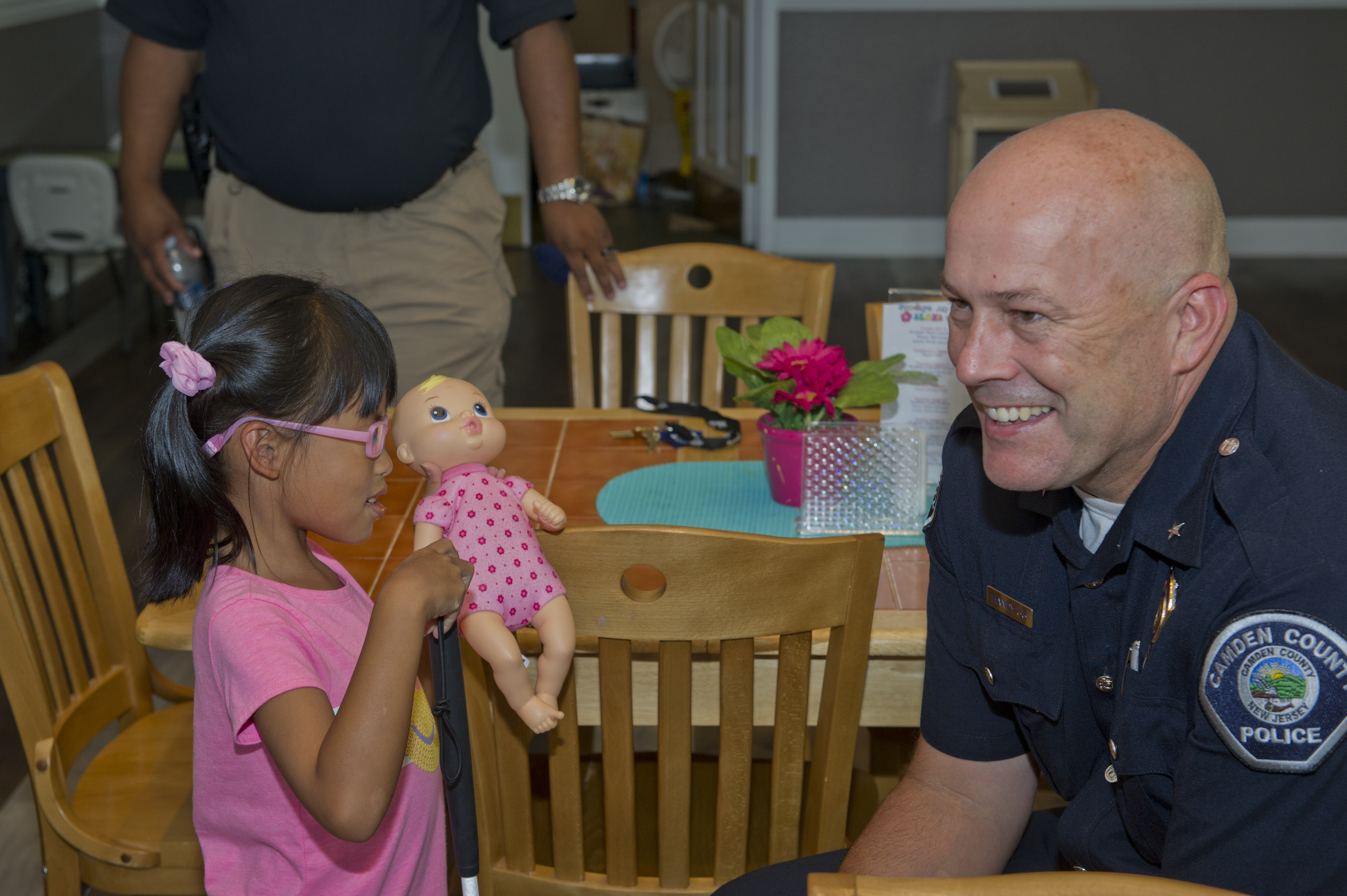 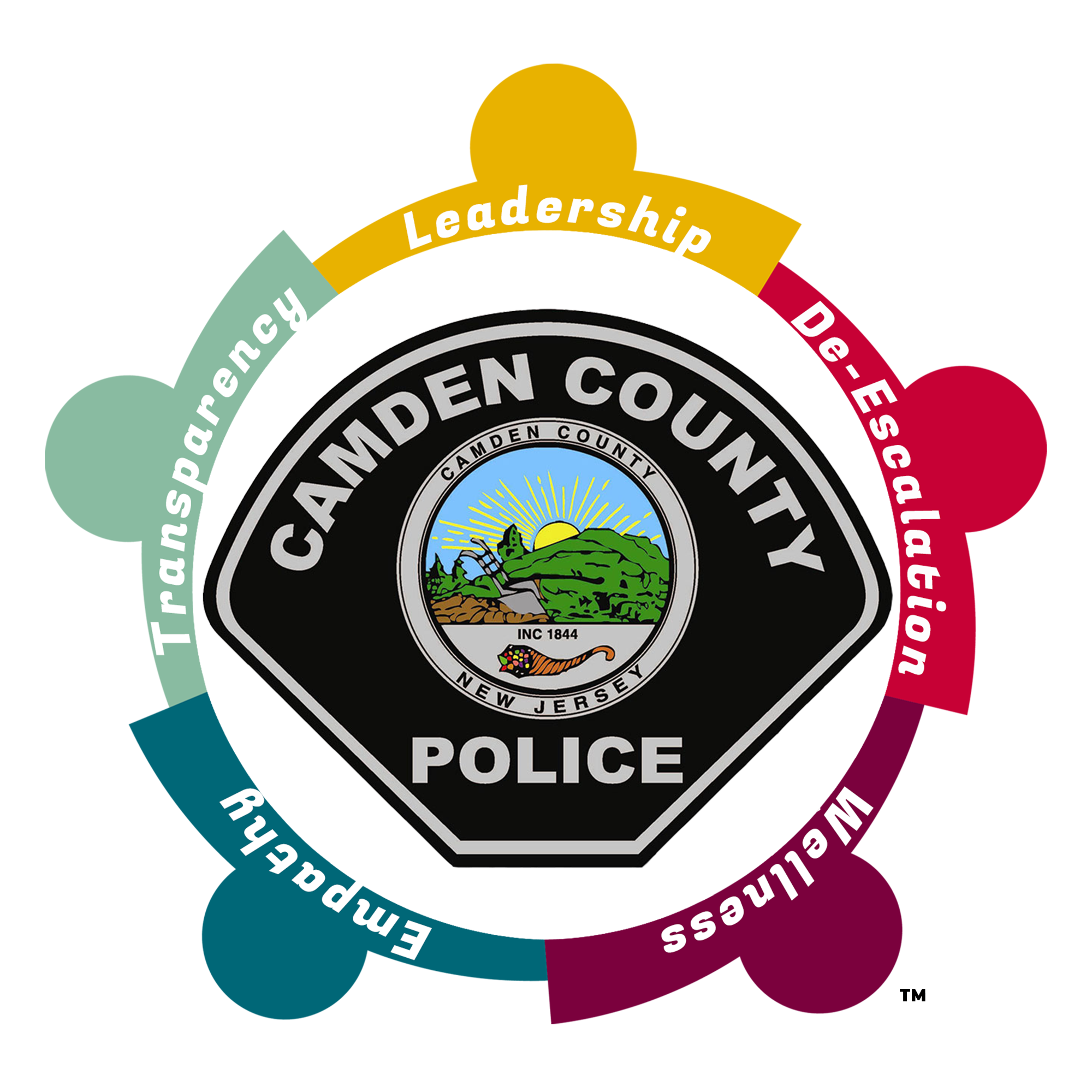 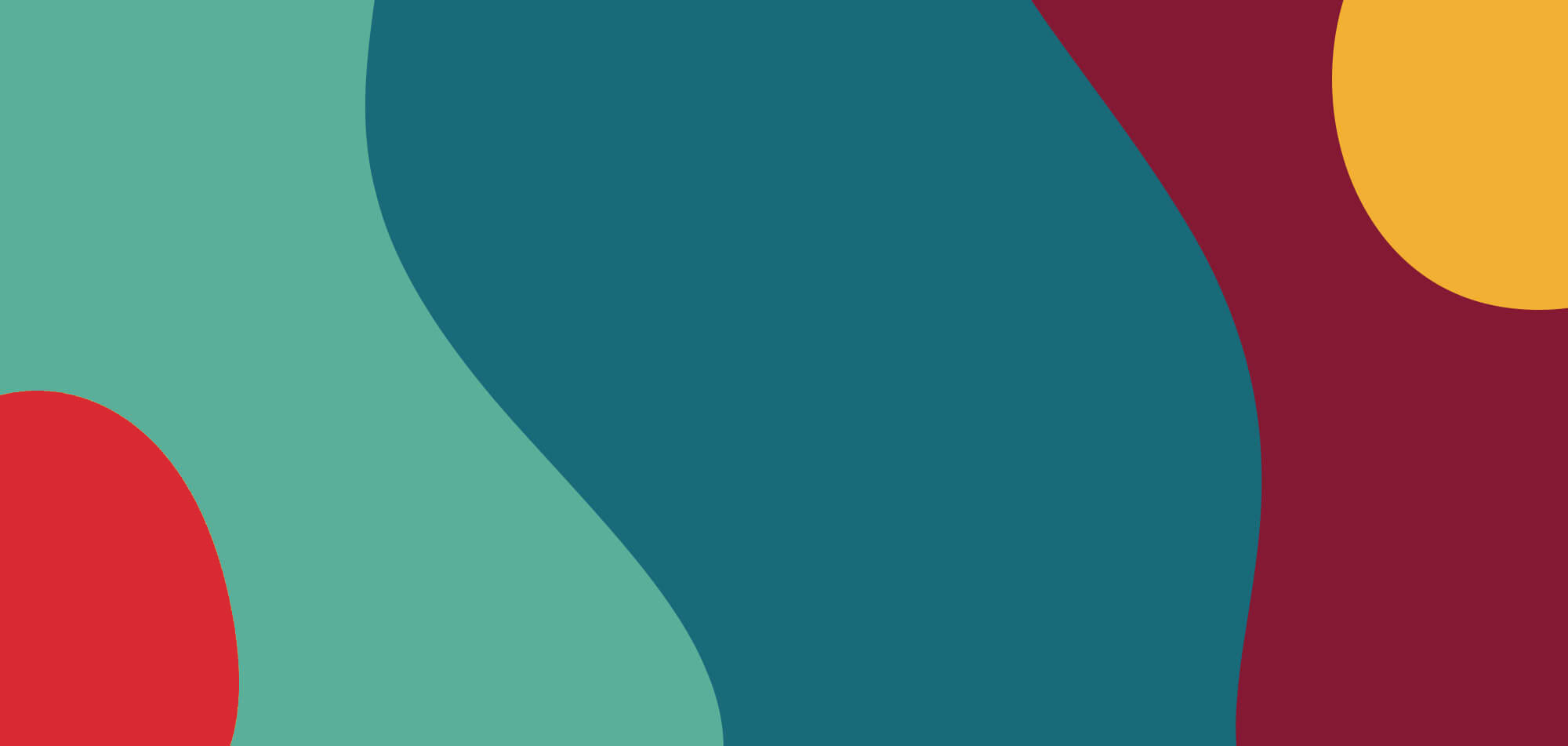 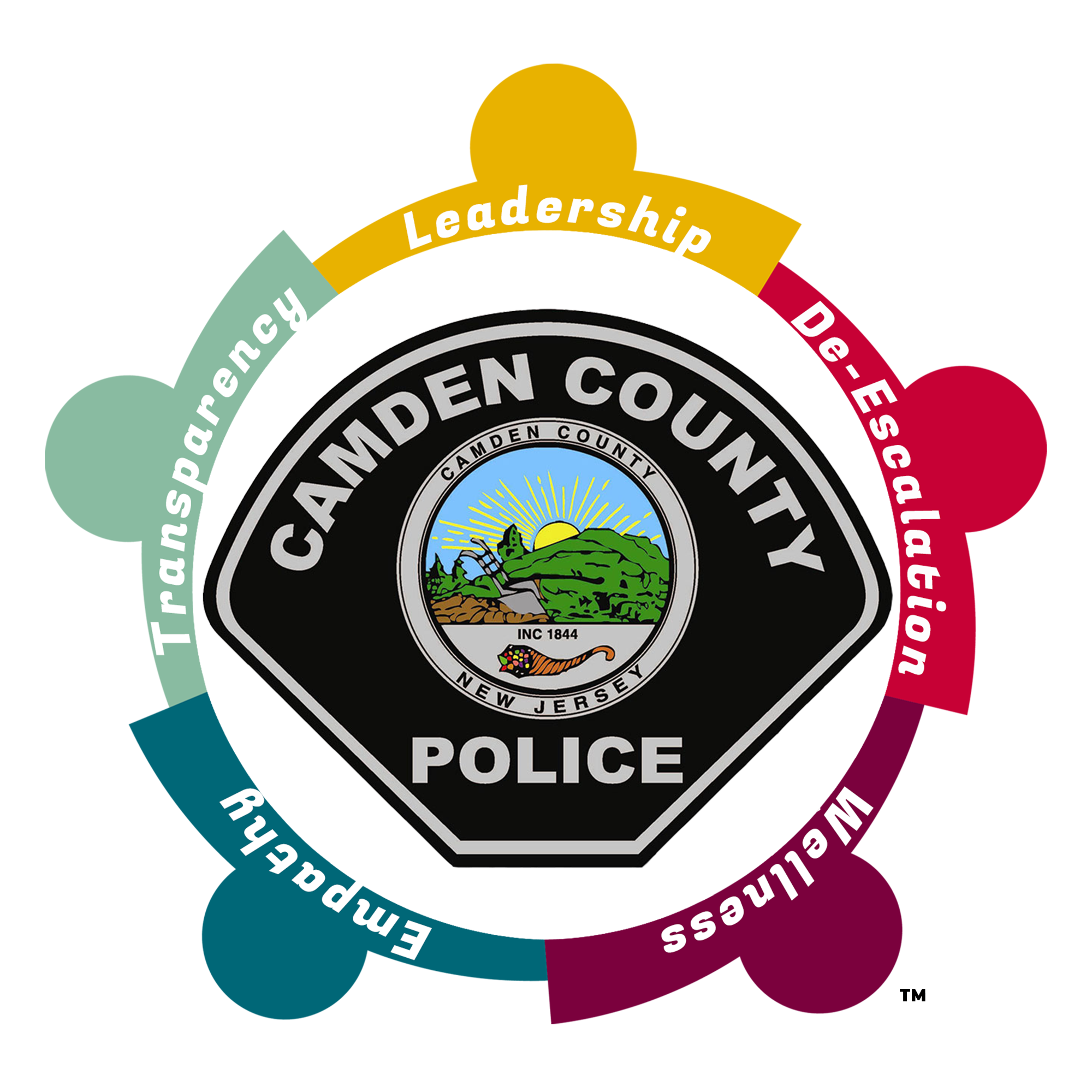 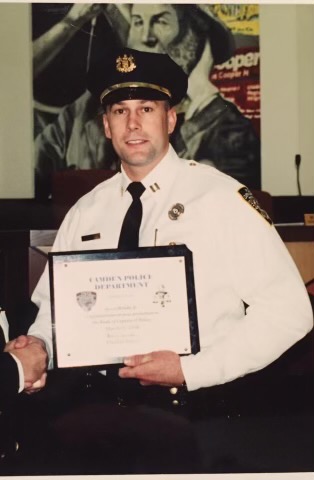 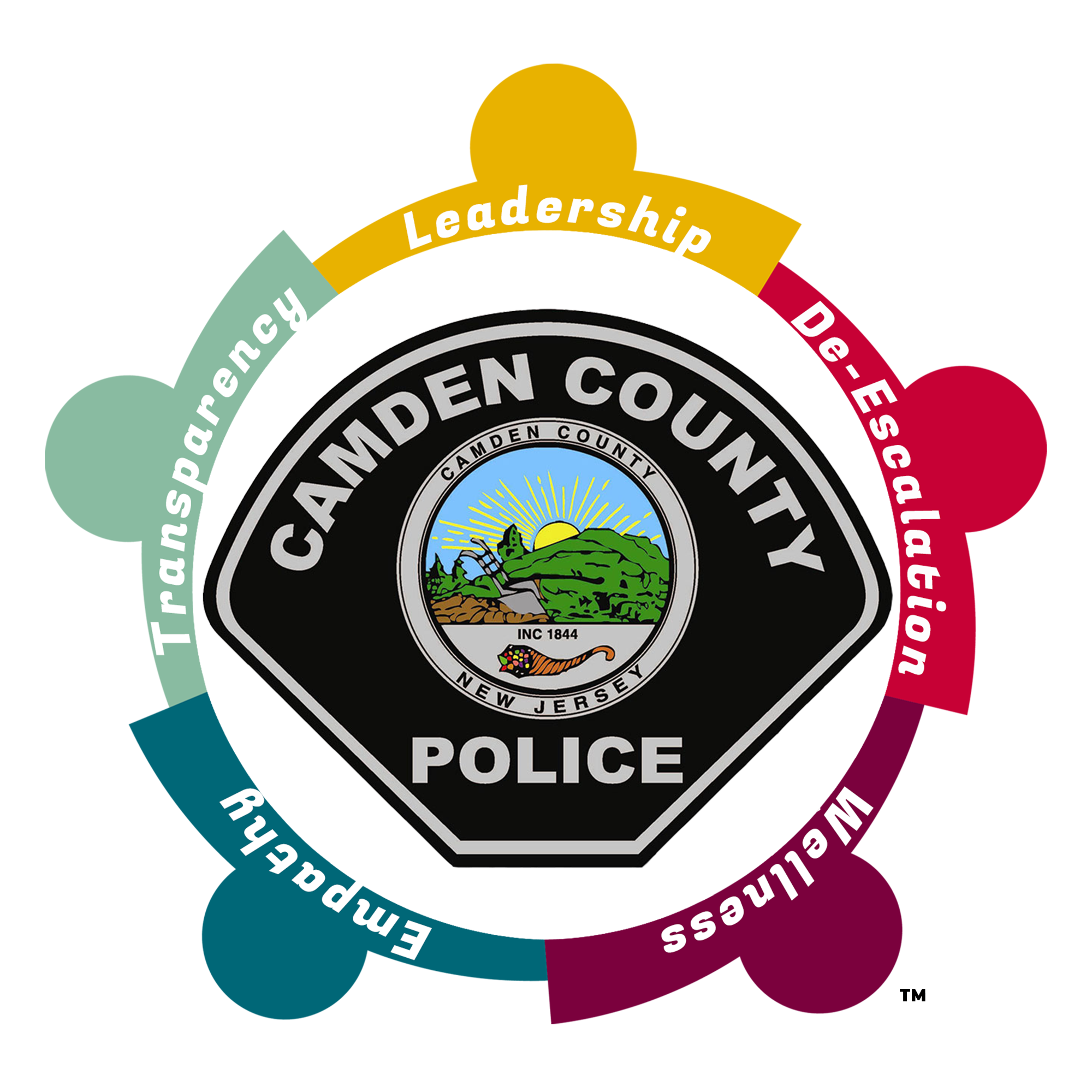 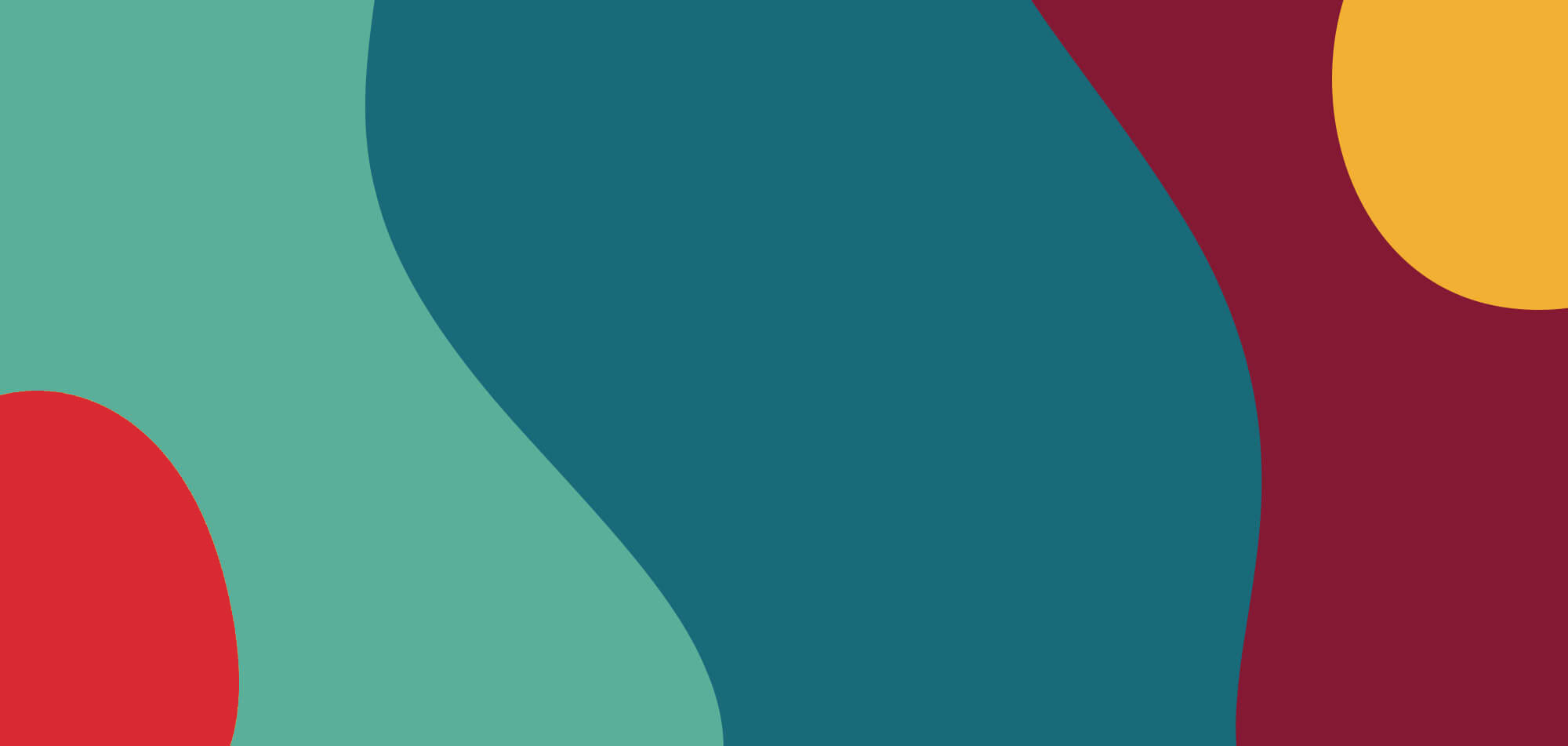 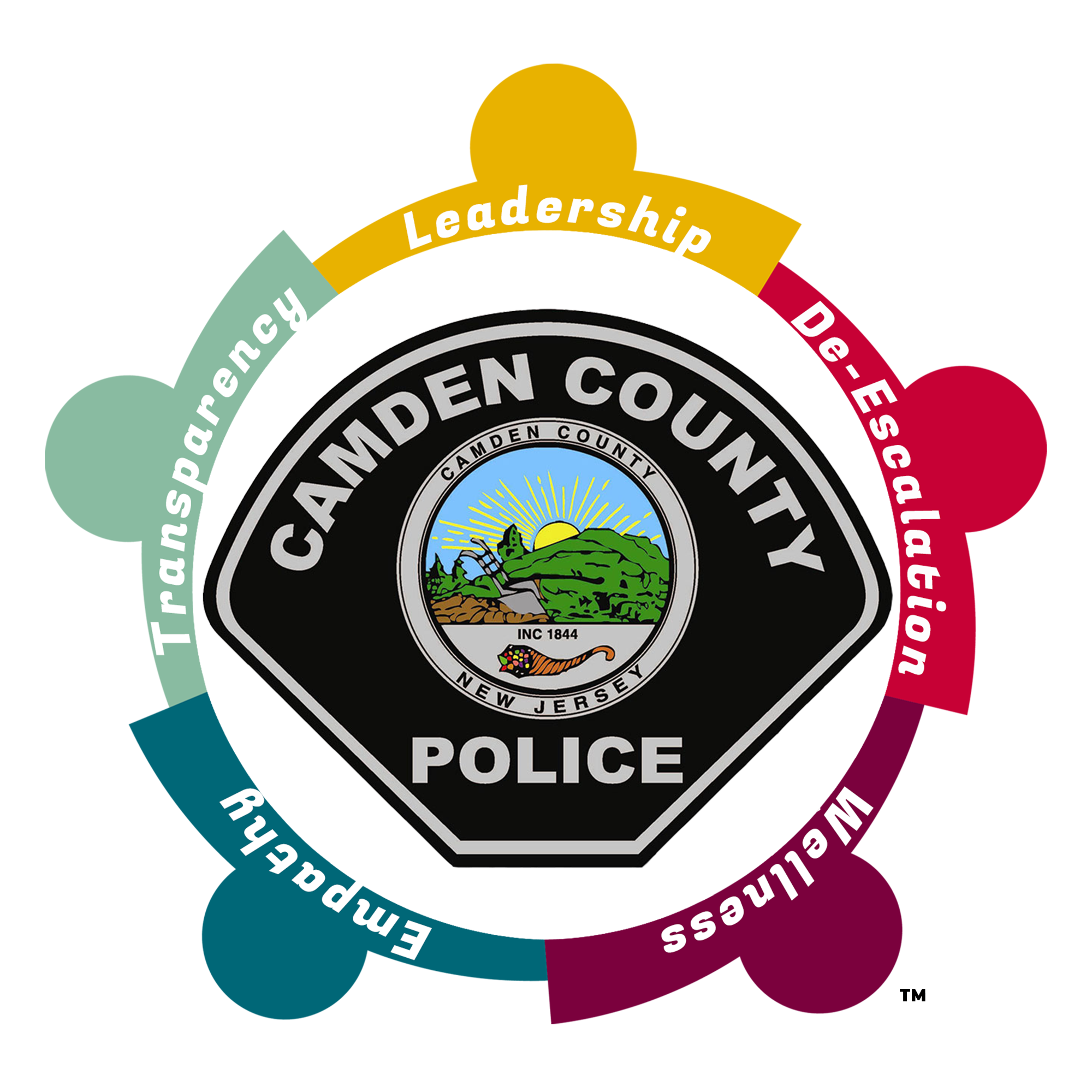 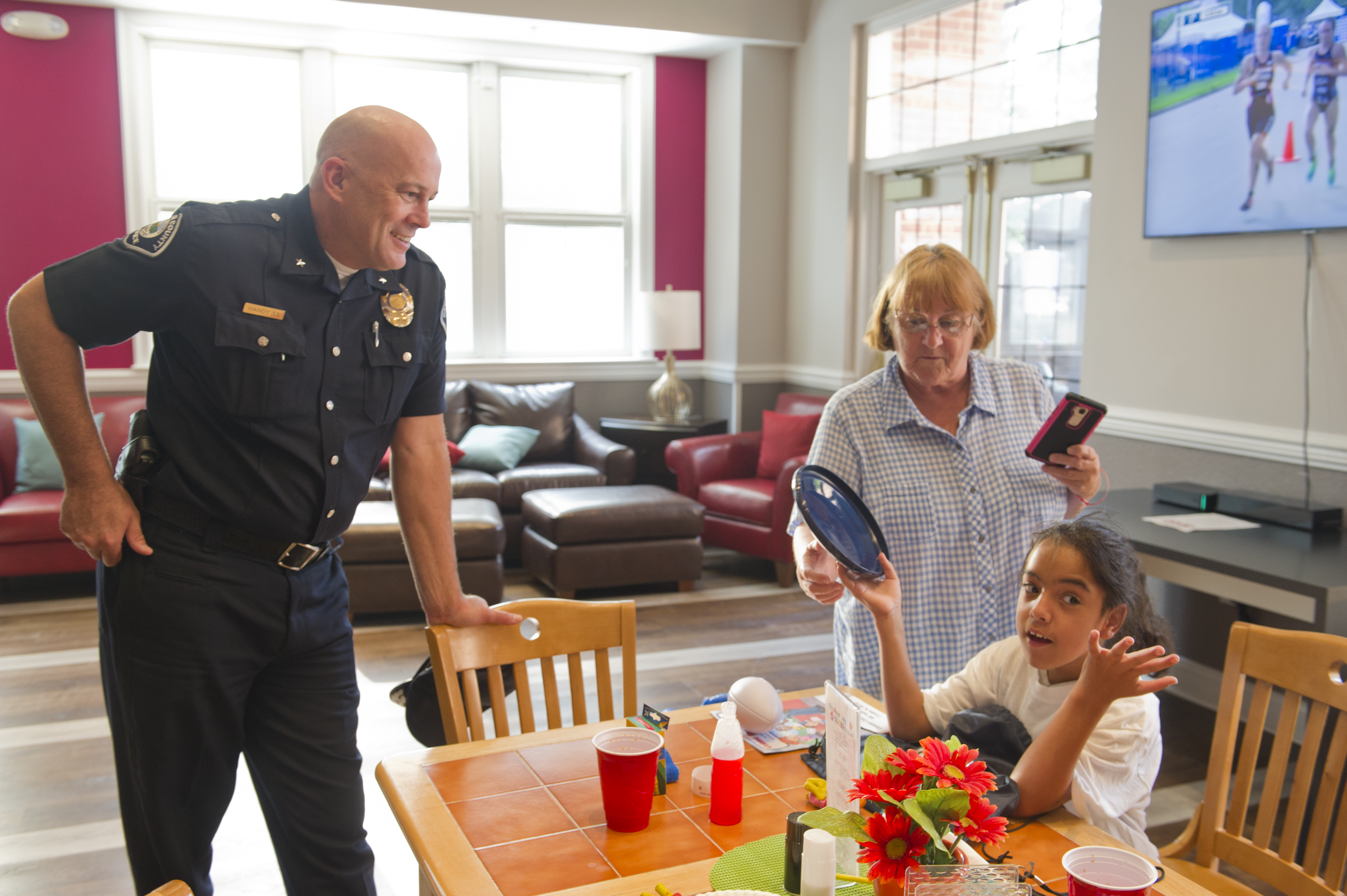 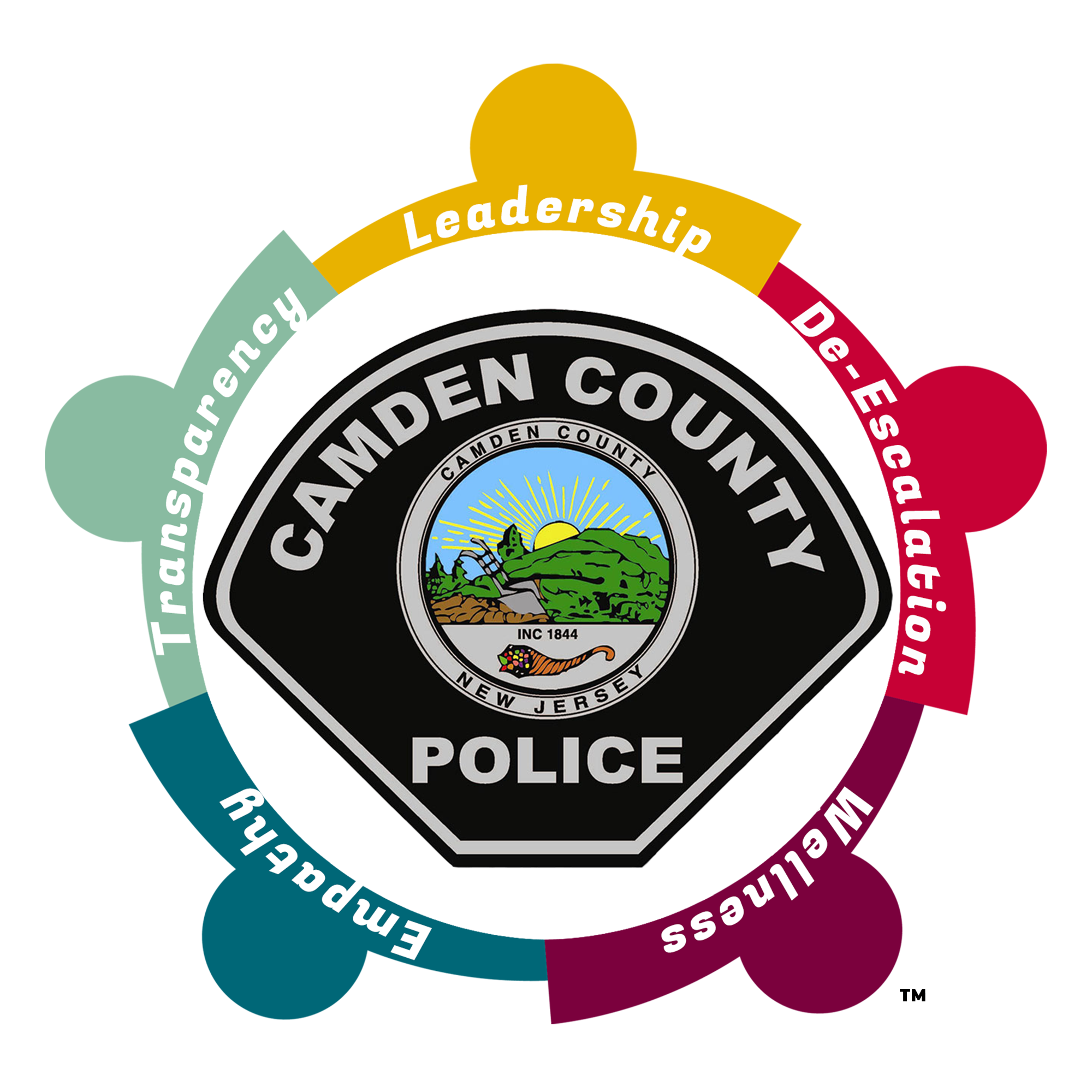 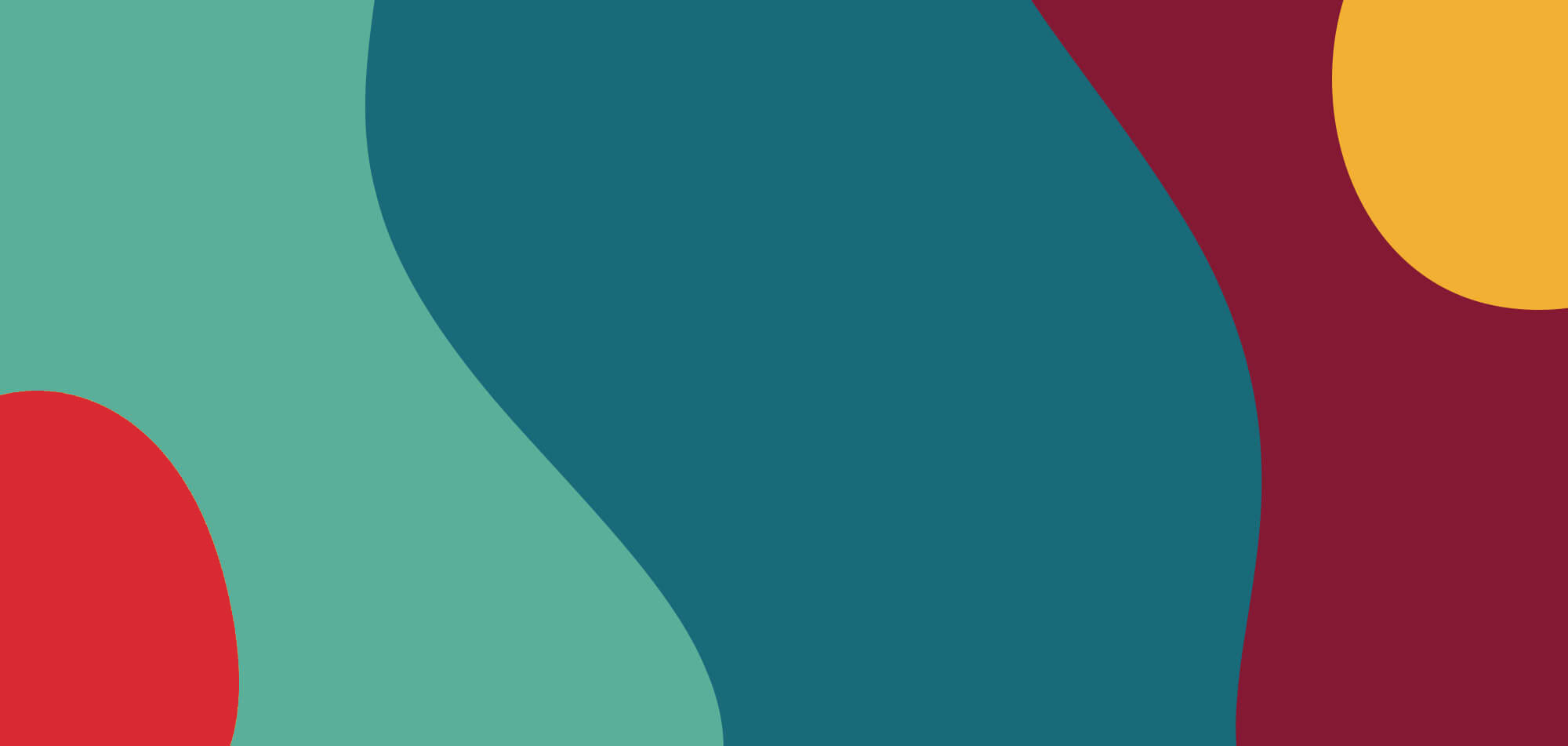 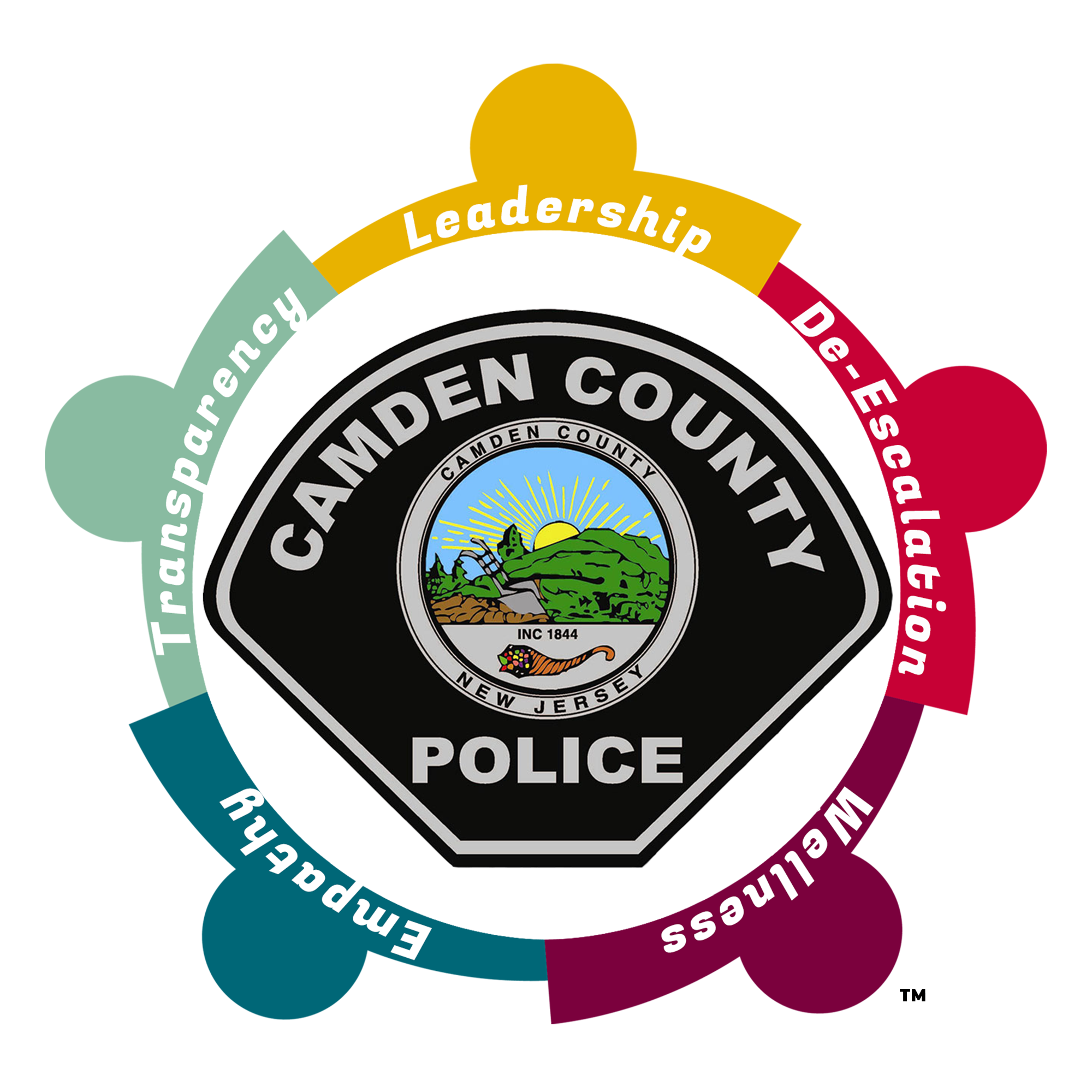 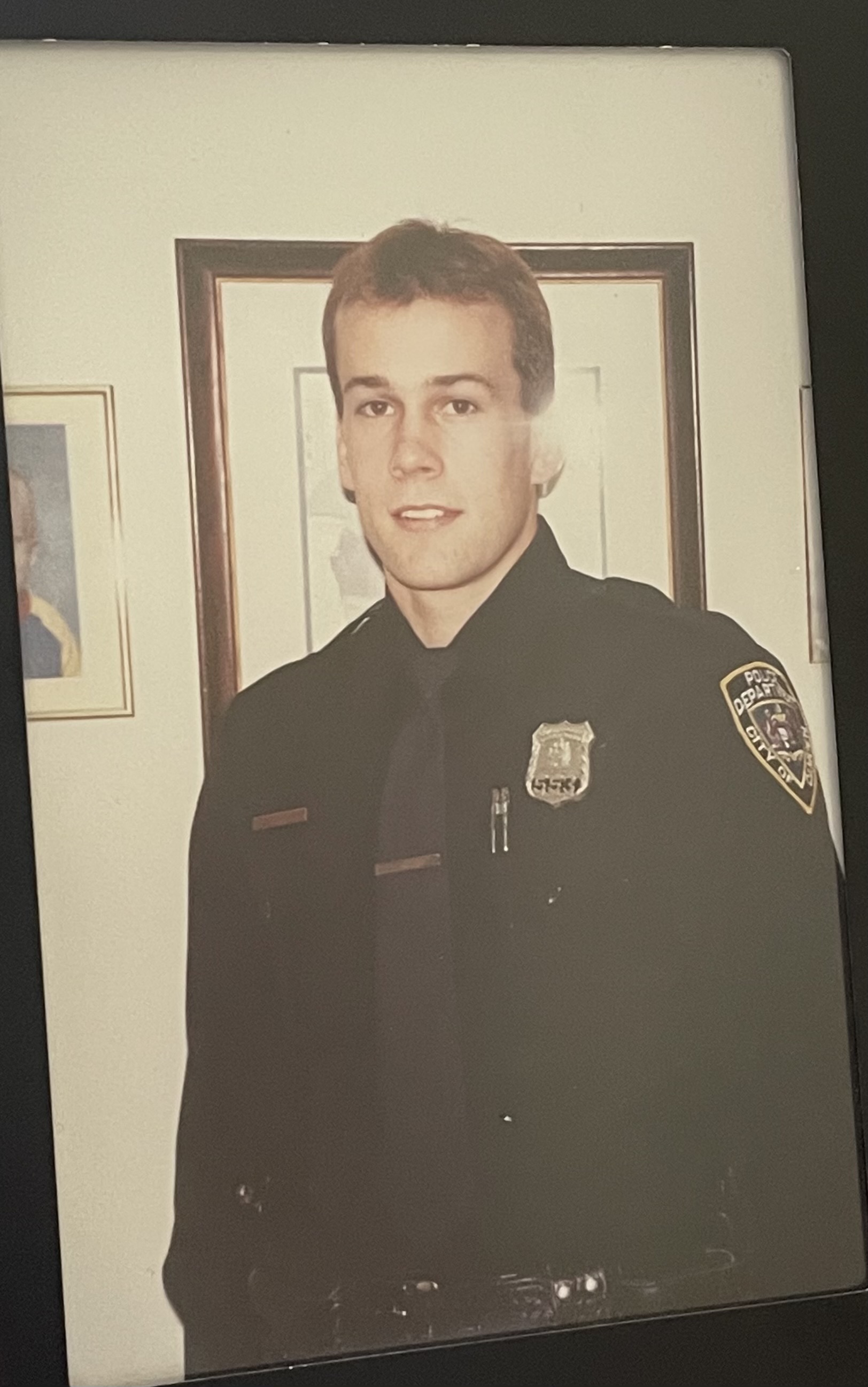 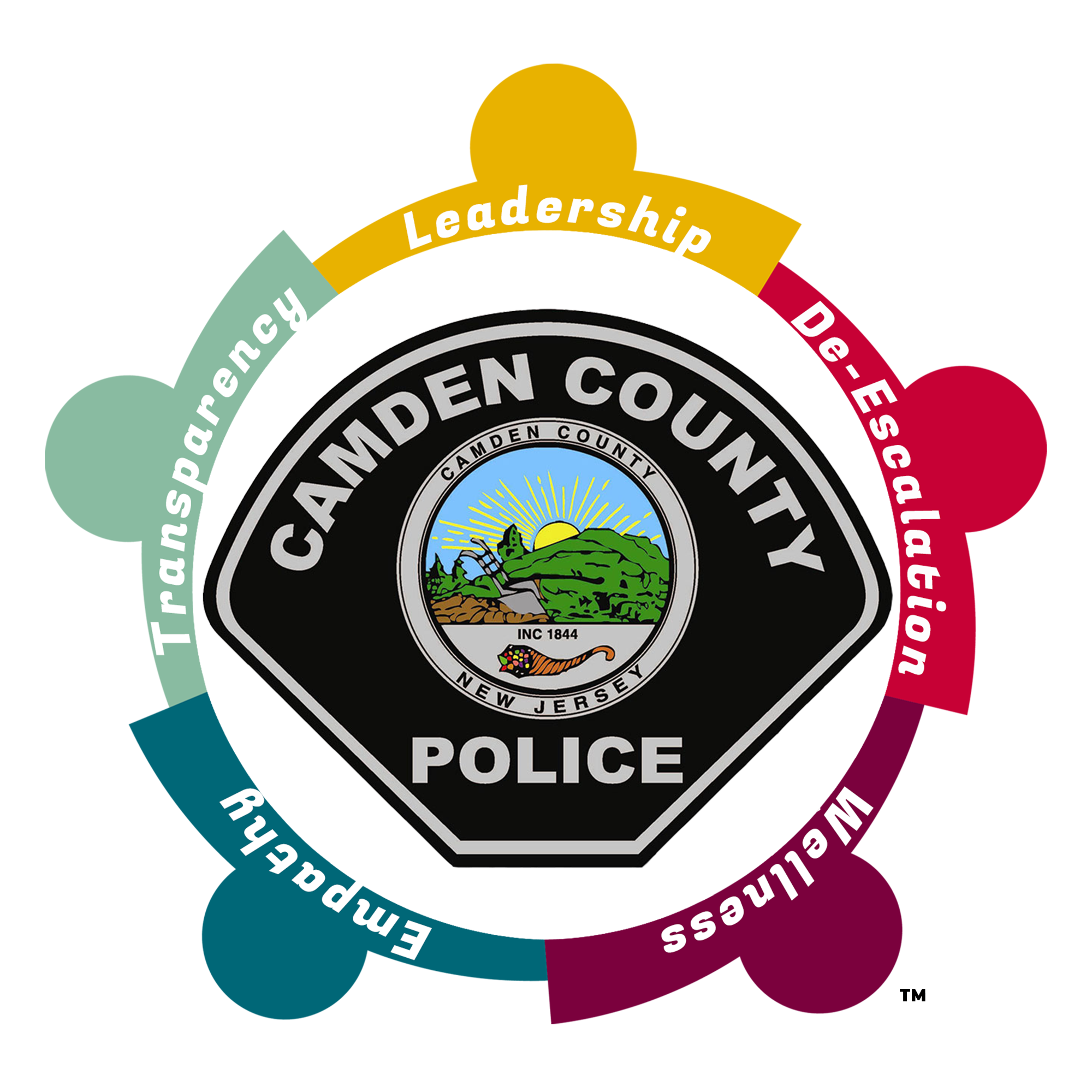 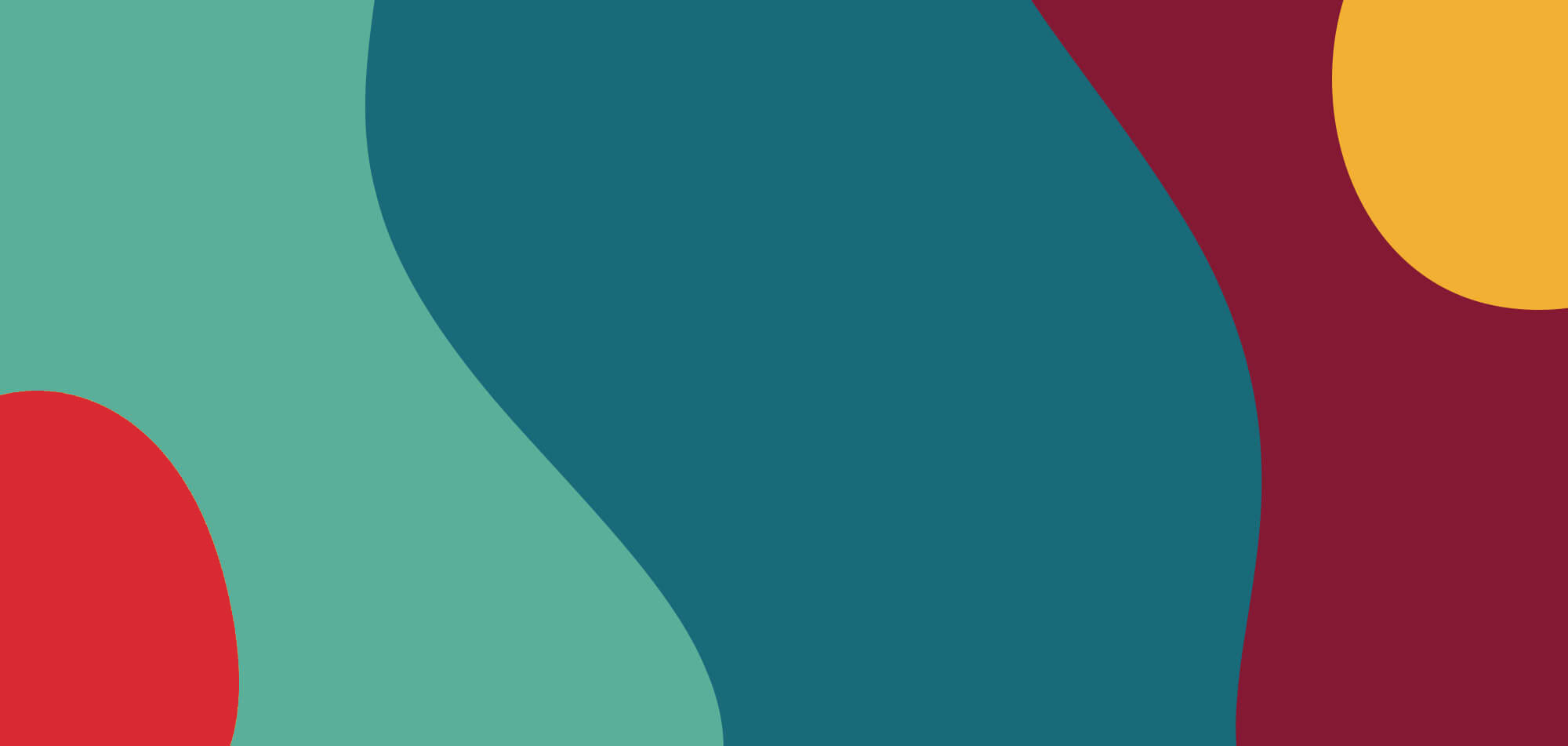 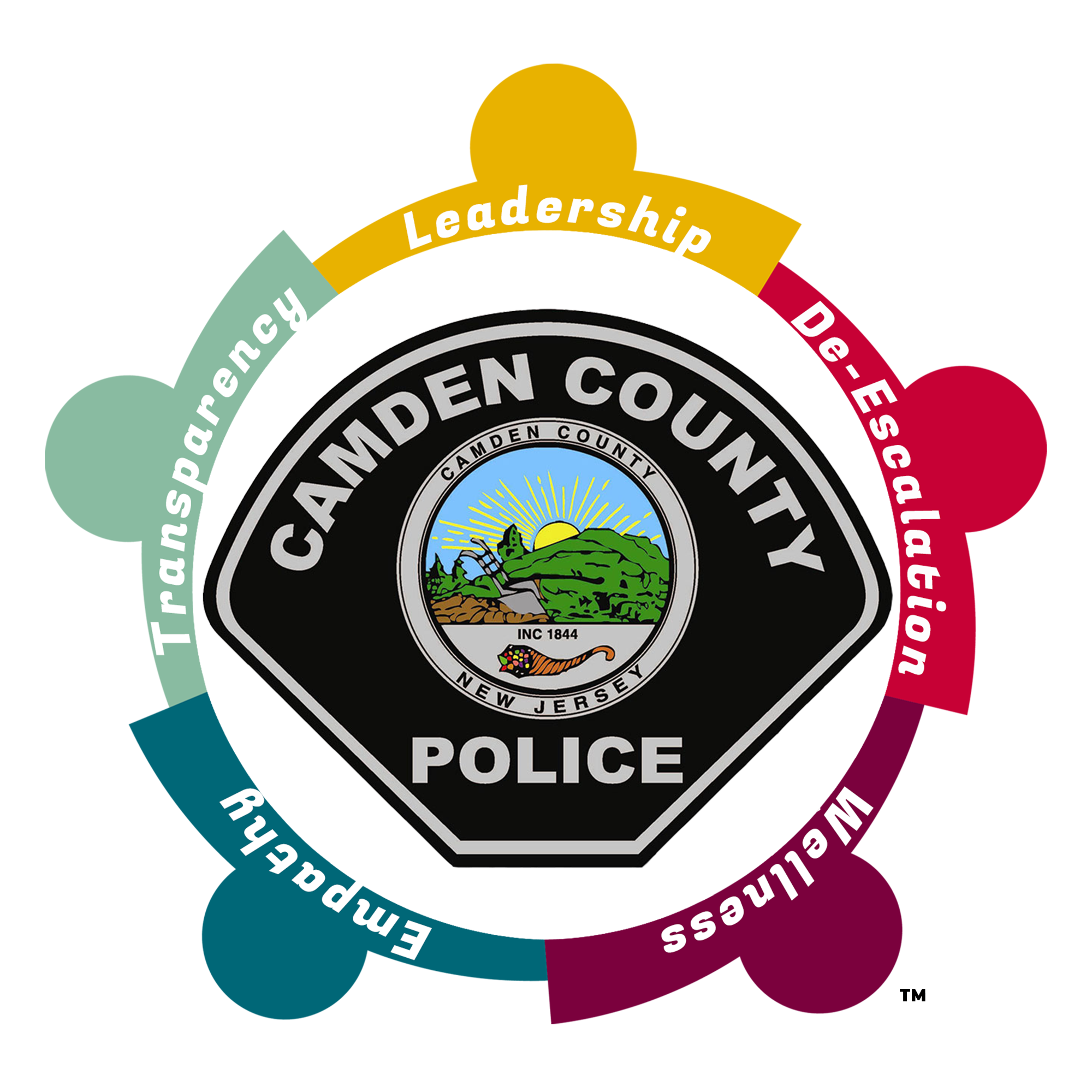 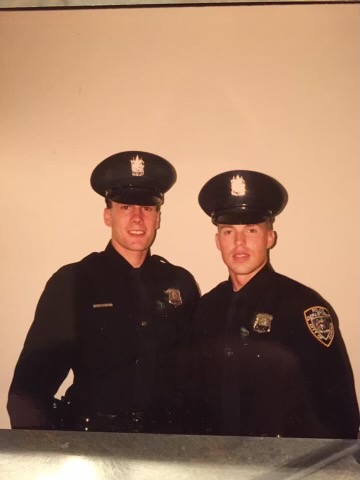 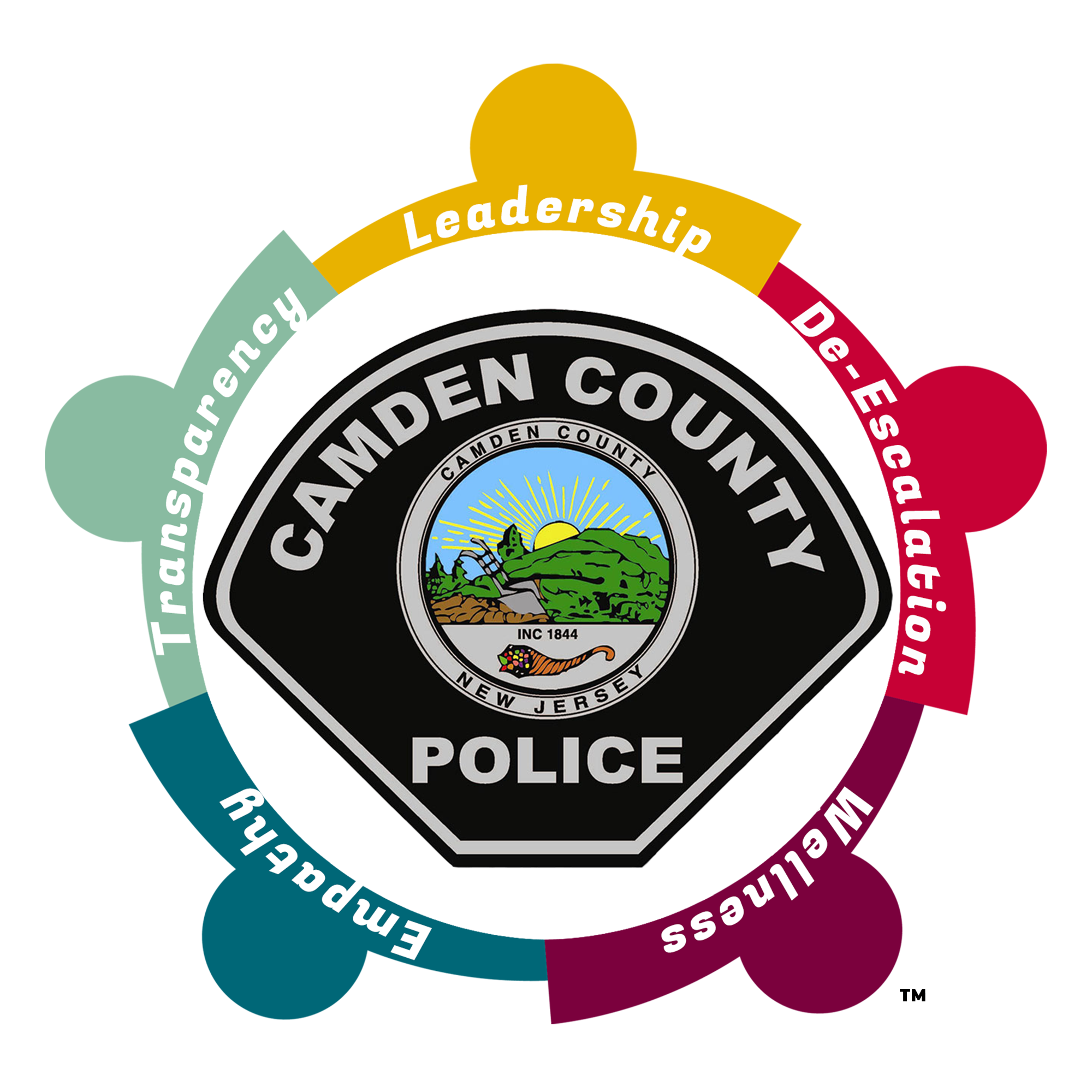